Seguridad Digital y Online
Módulo 4
www.leaderseeds.eu
Esquema
El poder de los Datos y tus Habilidades
01
"Todos pueden ser grandes porque todos pueden servir".
 – Martin Luther King Jr.
02
Tecnología de Datos
03
Gobernanza de Datos, Seguridad y Privacidad
04
Trabajar con Datos
05
Datos para la Construcción de Estrategias
06
Referencias
Introducción
El objetivo general del curso es capacitar a los directores generales de las organizaciones del tercer sector para que sean competentes y activos en materia de datos, es decir, optimizar el uso seguro de los datos inteligentes (Smart Data) en su organización y las actividades diarias de las OTS, incluso si no tienen experiencia previa en seguridad y tecnología de datos.
Objetivos de Aprendizaje:
Objetivos de Aprendizaje:
Comprender la importancia y los usos del Big Data, el análisis y soluciones con datos y la ética de su uso.

Los alumnos serán introducidos al papel que ejerce el Big Data, la interpretación de los datos y cómo se puede aplicar al rendimiento empresarial, y la ética de la obtención de datos.
Objetivos de Aprendizaje:
Objetivos de Aprendizaje: 

Comprenderás el papel del Big Data y cómo se puede convertir en datos inteligentes aptos para su uso práctico. 

Aprenderás a elaborar y coordinar actividades que integran la recolección y análisis de datos. 

Los estudiantes comprenderán los aspectos regulatorios clave de la privacidad y el manejo de datos.
Objetivos de Aprendizaje:
Objetivos de Aprendizaje: 

Comprenderás cómo llevar a cabo la interpretación de datos para obtener información procesable sobre el rendimiento empresarial y las oportunidades que ofrece el mercado. 

Podrás elegir herramientas tecnológicas apropiadas para aplicar soluciones basadas en datos guiándote por el análisis de costo-beneficio.
Competencias Adquiridas
Comprenderás el papel emergente del Big Data y cómo se pueden convertir en datos inteligentes (Smart Data). 

Aprenderás a planificar y coordinar actividades de recolección y análisis de datos. 

Conocerás cómo interpretar los datos para obtener información sobre el rendimiento empresarial y las oportunidades de mercado.
Competencias Adquiridas
Determinarás las herramientas tecnológicas más adecuadas para dar soluciones de datos basadas en el análisis de costo-beneficio. 

Comprenderás los aspectos regulatorios y éticos clave de la privacidad y el manejo de datos.
Duración del módulo
2-3 horas de contenido (tiempo asignado a la parte teórica, ejercicios y trabajo individual)
01
El poder de los Datos y tus Habilidades
UNA BREVE HISTORIA DE LOS DATOS
Posiblemente el primer uso del término Big Data en la forma en que se usa hoy en día. El autor Erik Larson especuló sobre el origen del correo basura que recibe. Él escribe: "Los guardianes del Big Data dicen que lo están haciendo para el beneficio del consumidor. Pero los datos han sido utilizados para fines distintos a los originalmente previstos".
La Biblioteca de Alejandría es quizás la mayor colección de datos  del mundo antiguo, albergando hasta medio millón de pergaminos sobre todo lo que habíamos aprendido hasta ahora.
Los comentaristas anuncian que estamos presenciando el nacimiento de la "Web 2.0", la web generada por usuarios donde la mayoría del contenido será proporcionado por los usuarios de los servicios, en lugar de los propios proveedores de servicios.
1989
1663
1997
2005
2015
300 BCE
El primer uso documentado del término “Big Data" apareció en un artículo de 1997 realizado por científicos de la NASA. Describieron el problema con la visualización de grandes conjuntos de datos que no caben en las memorias de discos locales como "el problema de big data".*
Google es la compañía de big data más grande del mundo, almacenando 10 mil millones de gigabytes de datos y procesando aproximadamente 3.5 mil millones de solicitudes todos los días.
En Londres, John Graunt lleva a cabo el primer experimento registrado en el análisis estadístico de datos. Al registrar información sobre la mortalidad, teorizó que sería posible diseñar un sistema de alerta temprana para la peste bubónica que azotaba a toda Europa.
*https://www.forbes.com/sites/gilpress/2014/09/03/12-big-data-definitions-whats-yours/#79b0a05813ae
Recogida de Datos
FUENTES DE DATOS
Es el proceso de recopilación de información sobre variables de interés de manera sistemática.

¿Cuáles son las ventajas o desventajas de cada fuente de datos? 

Source: https://ori.hhs.gov/education/products/n_illinois_u/datamanagement/dctopic.html
Interna
Externa
Datos de la empresa
Datos de los empleados 
Datos de contacto del cliente 
Datos del recorrido del cliente 
Datos de gestión de calidad 
Datos contables 
Datos de redes sociales
Datos de propiedad de terceros
Datos abiertos (Open Data)
Datos generados colectivamente
[Speaker Notes: DATA COLLECTION: SOURCES OF DATA. Data can come from internal or external sources. What are the benefits of each source of data? Internal data sources, where data is created by the company, are typically easier to collect and can be more relevant for the company’s own purposes and insights.1 They’re free of cost to the company. can launch an array of big data initiatives without ever looking beyond their own walls External data is that acquired from outside the company. • Third party data – can be specific to your market or customers, but difficult to attain and/or expensive. • Open data – ie government statistics, data related to social impact. Can be of great value but often requires more investment in analysis to p
Small business owners face obstacles to investing in external data. Barriers include cost, their lack of expertise, or belief in their own market knowledge. Once they were given access to the data, most of the businesses were quick to formalize their approach to marketing planning. In this example the small businesses were able to access the external data for free. How much could they have paid for it to still be worthwhile? rovide insights of relevance. • Collectively-generated data. Many more business are participating in meetups and hackathons. 
http://www.aunalytics.com/understanding-analytics-part-1-top-internal-sources-of-big-data/
https://www.conference-board.org/blog/post.cfm?post=2526]
Recogida de Datos
TIPOS DE DATOS
El proceso de recopilación de información sobre variables de interés de manera sistemática.

¿Cuáles son las ventajas o desventajas de cada tipología de datos?
Cuantitativos
Cualitativos
Estadística y típicamente estructurada.

Incluye números y valores que se pueden contar y medir.

Bueno para responder preguntas como "cuánto" o "cuántos", y proporciona información concluyente.
No estadístico, típicamente no estructurado o semiestructurado. 
Descriptivo y conceptual; Incluye propiedades, atributos, etiquetas y otros identificadores.
Bueno para responder preguntas "¿Por qué?" y se utiliza para teorizaciones, interpretaciones, desarrollo de hipótesis y más.
[Speaker Notes: DATA COLLECTION: TYPES OF DATA Data is presented as a DATA SET. A data set is a grouping of information that's related to each other. • Data sets can be Quantitative or Qualitative. The difference seems stark but there can be lots of ways to have them interact. Qualitative data may be difficult to precisely measure and analyze. The data may be in the form of descriptive words that can be examined for patterns or meaning, sometimes through the use of coding. Coding allows the researcher to categorize qualitative data to identify themes that correspond with the research questions and to perform quantitative analysis. • Data can be Discrete or Continuous. • Data can be: • Nominal: Nominal data is qualitative; there is no inherent scale or value attached to the data. • Ordinal: Data that has a natural order, like a Likert scale where 1 means “hate it!” and 5 means “love it!” Just remember that the difference between ordinals (e.g., between 1 and 2 or between 3 and 4) is not necessarily equal. Often the distance between extreme like and dislike is greater than between feeling neutral or slightly positive or negative. • Interval: Data that has a natural order and the distance between each value is equal, like temperature. • Ratio: Data that has a natural order, equal distance between values and a natural zero point.]
Recogida de Datos
TIPOS DE DATOS
El proceso de recopilación de información sobre variables de interés de manera sistemática.

¿Cuáles son las ventajas o desventajas de cada tipología de datos?
Discreto
Continuo
No se puede dividir en partes más pequeñas. 
Consiste en enteros (números positivos y negativos) y es finito (alcanza un límite).

Por ejemplo: tráfico a su sitio web, número de estudiantes en una clase.
Se puede dividir infinitamente en partes más pequeñas. 
Incluye una escala de medida que puede consistir en números distintos de números enteros, como decimales y fracciones.

Ej: la altura de las personas, el tiempo que lleva completar una tarea.
Tipos de Datos Cuantitativos
Ordinal
Datos organizados en un sistema o escala.
Ejemplo: Sí, tal vez, no
Proporción
Los datos que tienen un orden natural, igual distancia entre valores pero cero en las medias de la escala no existen.
Ejemplo: Peso, años de educación, ingresos obtenidos
Nominal
Datos cualitativos sin escala o valor inherente adjunto. 
Ejemplo: Tipo de alojamiento
Intervalo
Datos que tienen un orden natural y la distancia entre cada valor es igual. 

Ejemplo: Temperatura, tiempos de reloj o puntuaciones de CI
¿Qué es Big Data?
Datos de gran tamaño, generalmente en la medida en que su manipulación y gestión presentan desafíos logísticos significativos. - Oxford English Dictionary (Diccionario de inglés de Oxford)
Una nueva actitud de las empresas, organizaciones sin ánimo de lucro, agencias gubernamentales e individuos, reconocen que la combinación de datos de múltiples fuentes podría conducir a mejores decisiones. - Gill Press en Forbes, 2014
Activos de información que cuentan con un gran volumen, alta velocidad y alta variedad de datos, exigen formas rentables e innovadoras de procesamiento de la información para mejorar la comprensión y la toma de decisiones. - Gartner, 2014
[Speaker Notes: http://www.gartner.com/itglossary/big-data/
https://www.forbes.com/sites/gilpress/2014/09/03/12-big-data-definitions-whatsyours/#21c1558d13ae]
¿Qué es Big Data?
Antes de comenzar, situémonos leyendo sobre el Ford Modelo T.

La lectura muestra las limitaciones de un modelo único en la era de los datos digitales.
El Ford Modelo T
El Ford Modelo T fue un automóvil producido por Ford Motor Company desde el 1 de octubre de 1908 hasta el 26 de mayo de 1927. Generalmente se considera como el primer automóvil asequible, el que facilitó los viajes a la clase media estadounidense común. 

La planta de Ford Piquette Avenue no pudo mantenerse al día con la demanda del Modelo T, y solo se construyeron 11 autos en ella durante el primer mes completo de producción. En 1910, después de ensamblar casi 12.000 Modelos T, Henry Ford trasladó la compañía al nuevo complejo de Highland Park.
El Ford Modelo T
Durante este tiempo, el sistema de producción del Modelo T se convirtió en un ejemplo icónico de producción en línea de ensamblaje. En las décadas siguientes, también llegaría a ser visto como el ejemplo clásico de la primera generación de producción en línea de montaje. 

En 1914, Ford produjo más automóviles que todos los demás fabricantes de automóviles juntos. El Modelo T fue un gran éxito comercial, y para cuando Henry hizo su automóvil número 10 millones, la mitad de todos los automóviles del mundo eran Ford. Fue tan exitoso que Ford no invirtió nada en publicidad entre 1917 y 1923.
El Ford Modelo T
El enfoque de Henry Ford para el diseño del Modelo T fue el de ejecutar bien y mantener la calidad constante en el tiempo; creía que el Modelo T era todolo que nadie podría necesitar en un automóvil.
Como otras compañías ofrecían ventajas de comodidad y estilo a precios competitivos, el Modelo T perdió cuota de mercado. Los cambios de diseño no fueron tan pocos como el público percibió, pero la idea de un modelo clásico se mantuvo intacta. 

Finalmente, el 26 de mayo de 1927, Ford Motor Company cesó la producción en Estados Unidos.
El Ford Modelo T
Interpretación: Hoy en día, la idea de producir un único tipo de producto parece muy arcaica. 

Ford perdió cuota de mercado cuando los consumidores pidieron diferentes tipos de automóviles con diferentes características para satisfacer sus necesidades y gustos. 

Los consumidores actuales quieren servicios personalizados, y la rentabilidadde los negocios dependen de ello.
El Ford Modelo T
Interpretación: Ya no nos encontramos en épocas de poder genralizar la oferta de bienes y servicios. Comparmos el Modelo T de "talla única" con el comercio minorista online de hoy, donde el conocimiento de las necesidades e intereses de los clientes es esencial para la supervivencia del negocio. 

¿Cómo podemos conocer las necesidades e intereses y adaptar nuestro servicio para ellos? Ese es el poder de los datos.
“La forma de ponerse en marcha es dejar de hablar y empezar a hacer".
Walt Disney
Del Big Data al Smart Data
Los datos inteligentes son aquellos que tienen información veraz, bien definida y relevante con una capa adicional de interpretación. 
Esto permite que las decisiones se tomen más rápidamente, e incluso en algunos casos, sin intervención humana o procesamiento centralizado.
SMART DATA
DATOS
Informe de ventas que sintetiza picos y valles según el día / hora, creando recomendaciones sobre cómo ajustar el personal
Informe mensual de ventas
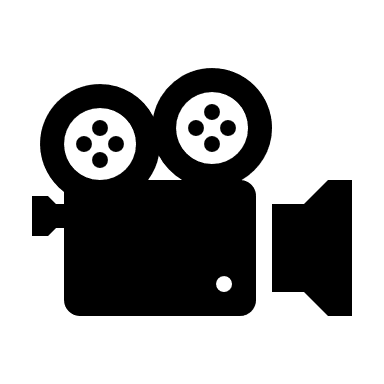 Inteligencia Artificial
https://www.youtube.com/watch?v=cQTd3H5GyFg
¿Tienes un Negocio Inteligente?
En 2015, NESTA investigó las prácticas de datos de 404 empresas del Reino Unido en seis sectores.

Se encontraron cuatro tipos principales de empresas.

El análisis econométrico revela que Datavores y Data Builders son hasta un 10% más productivos que Dataphobes en igualdad de condiciones.
¿Es inteligente su negocio?
Source: https://www.nesta.org.uk/report/skills-of-the-datavores-talent-and-the-data-revolution/
Actividad
¿Cuántos datos generas?

Imagina el típico día desde que te despiertas hasta que te acuestas. Revisas el teléfono móvil, inicias sesión en su ordenador y sus aplicaciones, llamadas telefónicas, correos electrónicos, compras online, subes contenido a redes sociales ...

Escribe una lista de todos los tipos de datos que generas, su tipología, quién puede acceder a ellos y qué valor podrían llegar a tener.
Actividad
¿Cuántos datos generas?

Ejemplo:
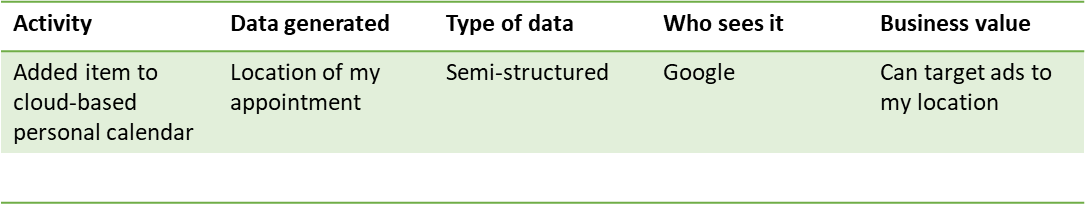 Actividad
¿Verdadero o falso?

"La evidencia es clara: las decisiones basadas en datos tienden a ser mejores decisiones. Aquellos que no acepten esta nueva realidad serán reemplazados por otros que sí lo hagan".

¿Crees que esta afirmación es verdadera o falsa? ¿Hay momentos en que un HiPPO está mejor posicionado para tomar una decisión?
02
Tecnología de Datos
Herramientas de Recolección de Datos
[Speaker Notes: 2. DATA TECHNOLOGIES Data tools are complex and heterogeneous. A plan of action for how data should be handled and moved, under what system, must therefore be developed. The goal is to make all current and future data, in any form, available for any application in the organization, in order to reduce complexity and enhance ease of access and leverage use.2 2.1 ENTRY LEVEL TOOLS All businesses, no matter what size, can benefit from competent use of CRMS, website and social analytics and web-based VOIP services. Making the most of your CRM 1. Make the CRM software easy to use. Find out what each employee or department really wants and what the CRM needs to do, and customize it to fit those needs. Provide CRM training to all employees.
2. Integrate as many data sources as possible. Companies should never think of CRM as a standalone system, integrate their CRM with other client-facing or client-informing systems, and especially social media. 3. Keep it up to date. CRM systems are only as good as the data housed in them. Have a consistent process for updating and managing customer data 4. Start analyzing! Defining the kind of conclusions that you want to get, and work backwards from the expected results to the analyses that will provide those results (or prove otherwise). Website and social analytics Google Analytics is a free web analytics service offered by Google that tracks and reports website traffic. It provides in-depth look at your website performance and integrates with all of Google’s marketing products: Google Ads, Search Console, and Data Studio. Even though “web analytics” sounds like a very small area of your digital presence, the implications of Google Analytics are in fact huge. Analysing your website is the best way to give you a holistic view of the effectiveness of all the campaigns you are running to promote your product/services online. VOIP Use call tracking analytics to: • Monitor and manage call flow • Provide supervisors with real-time opportunities for immediate correction and guidance • Identify personnel and skills areas that need additional training • Recognize and promote high-performers • peech analytics are gaining favor over transcripts as a performance metric due to both the delay involved in transcribing (versus call recordings) and the fact that many nuances, such as inflection, are not adequately addressed Speech analytics are gaining favor over transcripts as a performance metric due to both the delay involved in transcribing (versus call recordings) and the fact that many nuances, such as inflection, are not adequately addressed.]
Aproveche al Máximo tu CRM
Analítica de Sitios Web y Redes Sociales: Datos Valiosos y Precisos
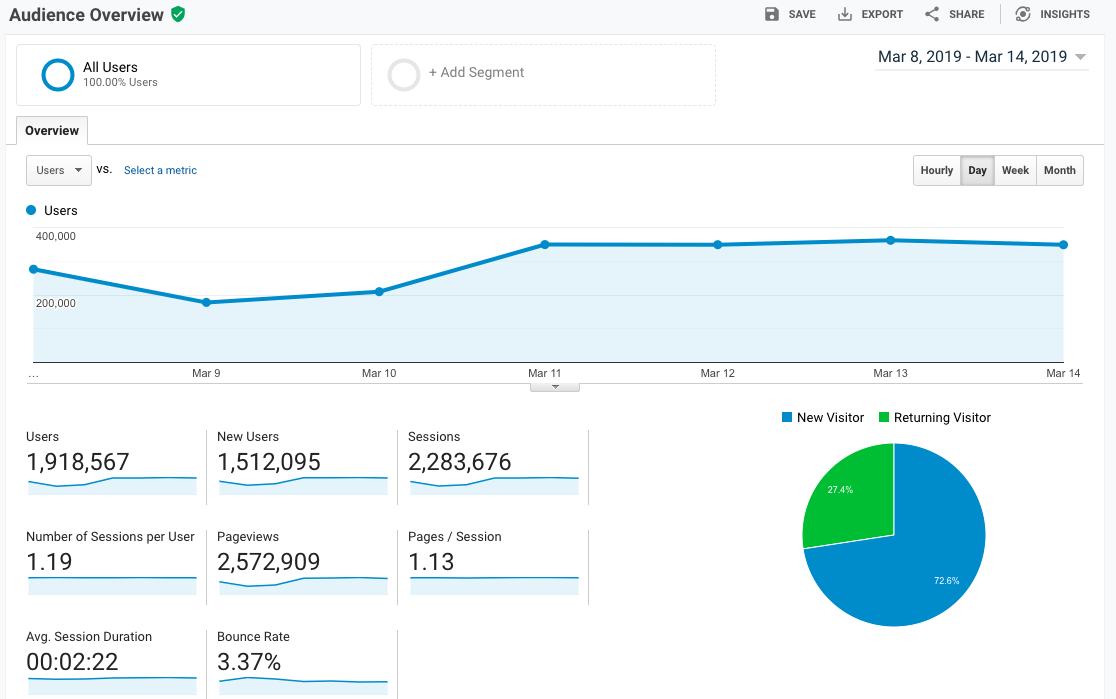 Análisis de VOIP
Utilice el análisis de seguimiento de llamadas para:
Análisis de VOIP
Utilice el análisis de voz para obtener información cualitativa sobre la satisfacción del cliente.
TRABAJANDO EN 
LA NUBE
La computación en la nube es un modelo que permite el acceso online, a distancia y bajo demanda a un conjunto de recursos personalizables (por ejemplo, redes, servidores, almacenamiento, aplicaciones y servicios) que se pueden emplear rápidamente con un mínimo esfuerzo de administración o interacción con el proveedor de servicios.

Mell & Grance, 2011.
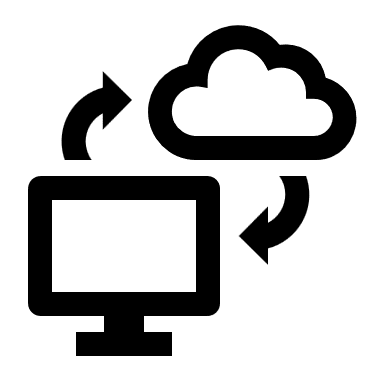 La computación en la nube es la entrega bajo demanda de bases de datos, almacenamiento, aplicaciones y otros recursos TICs a través de Internet.

Amazon, 2019
[Speaker Notes: 3. WORKING IN THE CLOUD Whether you are using it to run applications that share photos to millions of mobile users or to support business critical operations, a cloud services platform provides rapid access to flexible and low cost IT resources. With cloud computing, you don’t need to make large upfront investments in hardware and spend a lot of time on the heavy lifting of managing that hardware. Instead, you can provision exactly the right type and size of computing resources you need to power your newest idea or operate your IT department. You can access as many resources as you need, almost instantly, and only pay for what you use. Cloud computing is based on resource pooling: companies serve a large number of customers using multitenancy systems, in which different resources are dynamically allocated and de-allocated according to demand. From the user’s end, it is not possible to know where the resource actually resides. 3.1 Benefits of working in the cloud ▪ Broad range technology frees up resources. Cloud services make it easy and fast to access a broad range technology such as compute, storage, databases, analytics, machine learning, and many other services on an as-needed basis. Helps companies focus IT resources on developing applications and transform customer experiences rather than managing infrastructure and data centers. ▪ Economical: Using the cloud allows you to trade capital expense (data centers, physical servers, etc.) for variable expense; you pay only for the service or the space you use. ▪ Accessible: The cloud allows access across a wide range of platforms and devices making resources more accessible and also more reliable. If the office network goes down, data are backed up to the cloud and still available on a tablet, for example. ▪ Scalable: The cloud’s ability to scale up or down means your company doesn’t have to hoard data or computing capacity for the rare instances where demand spikes. On-demand scalability is sometimes better expressed as elasticity. ▪ Security and risk management Setting up strategies to overcome cyber attacks, power outages or equipment failure, is difficult, and expensive. Having the data stored in cloud infrastructure will allow your organization to recover from disasters faster]
"El secreto del éxito es hacer lo común excepcionalmente bien".
John D. Rockefeller Jr.
Recursos de Google Workspace
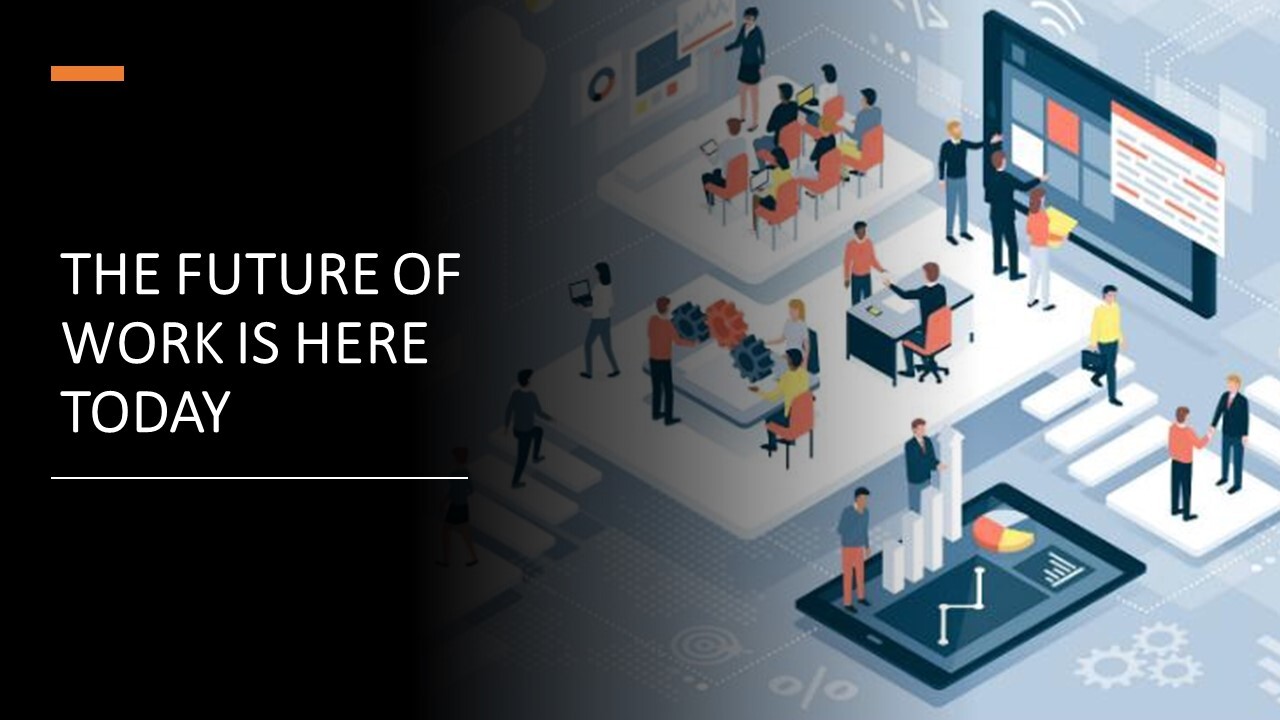 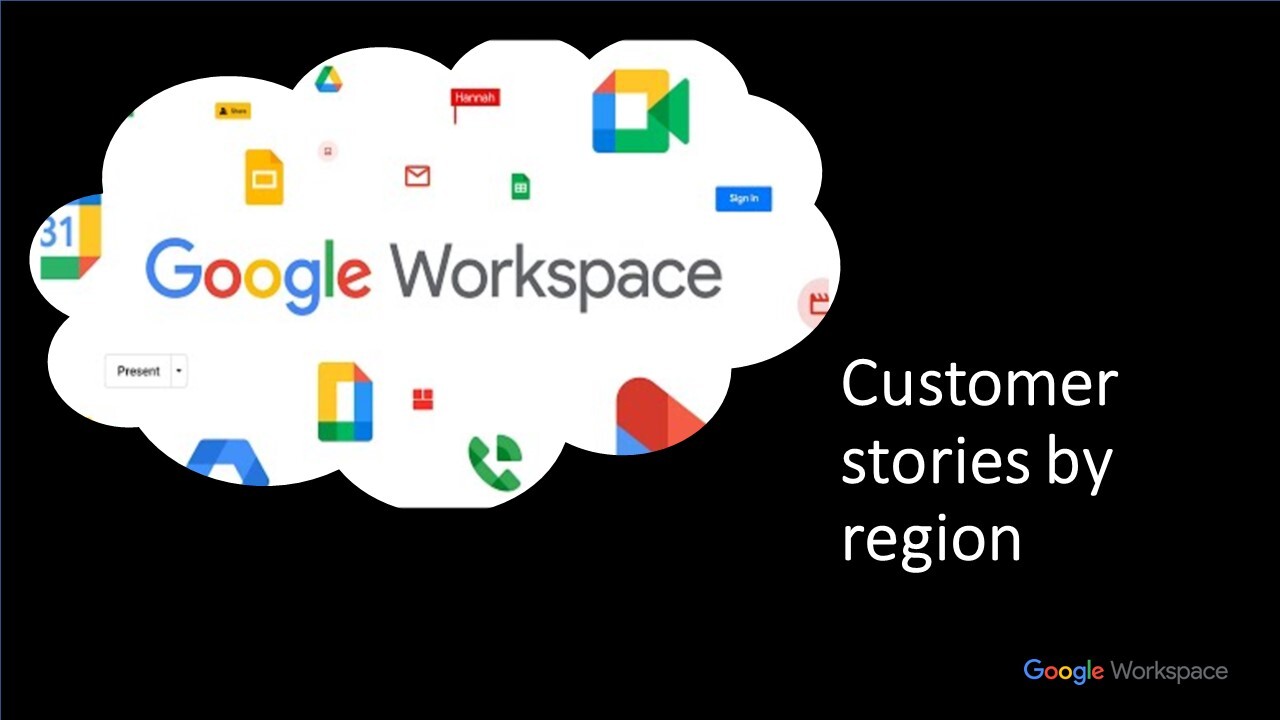 Píldora de aprendizaje 2
Píldora de aprendizaje 1
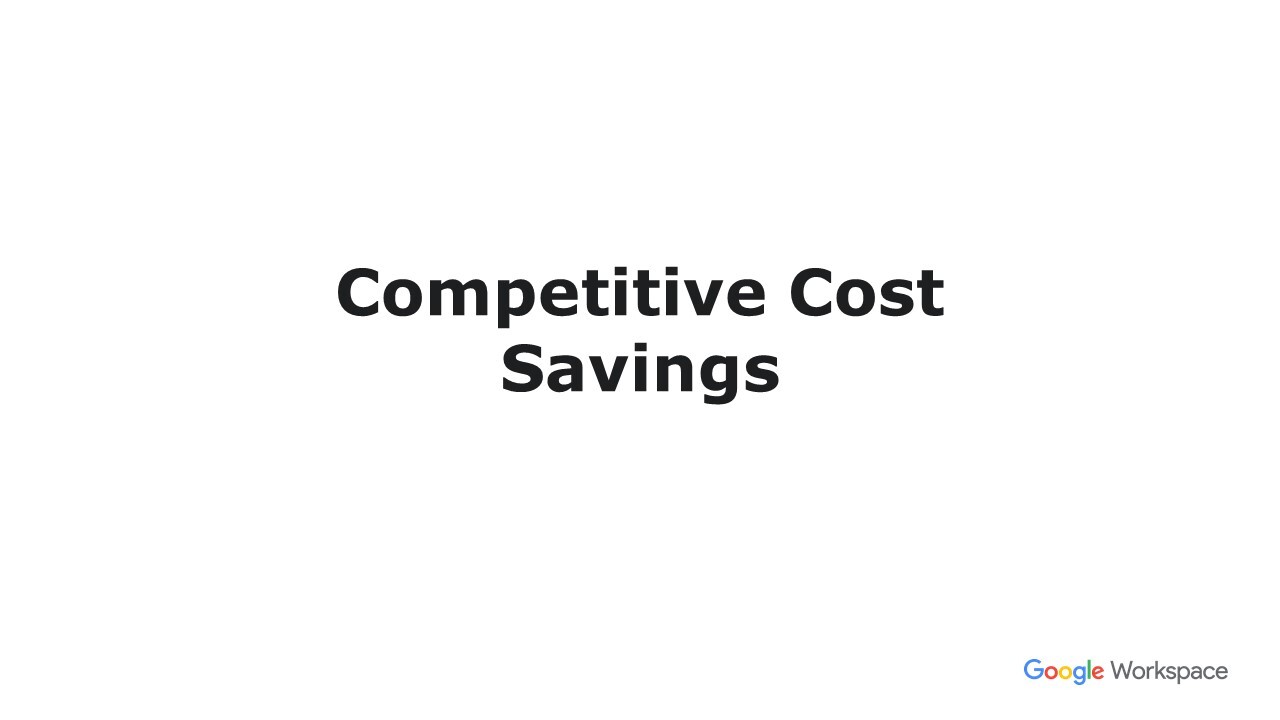 Píldora de aprendizaje 3
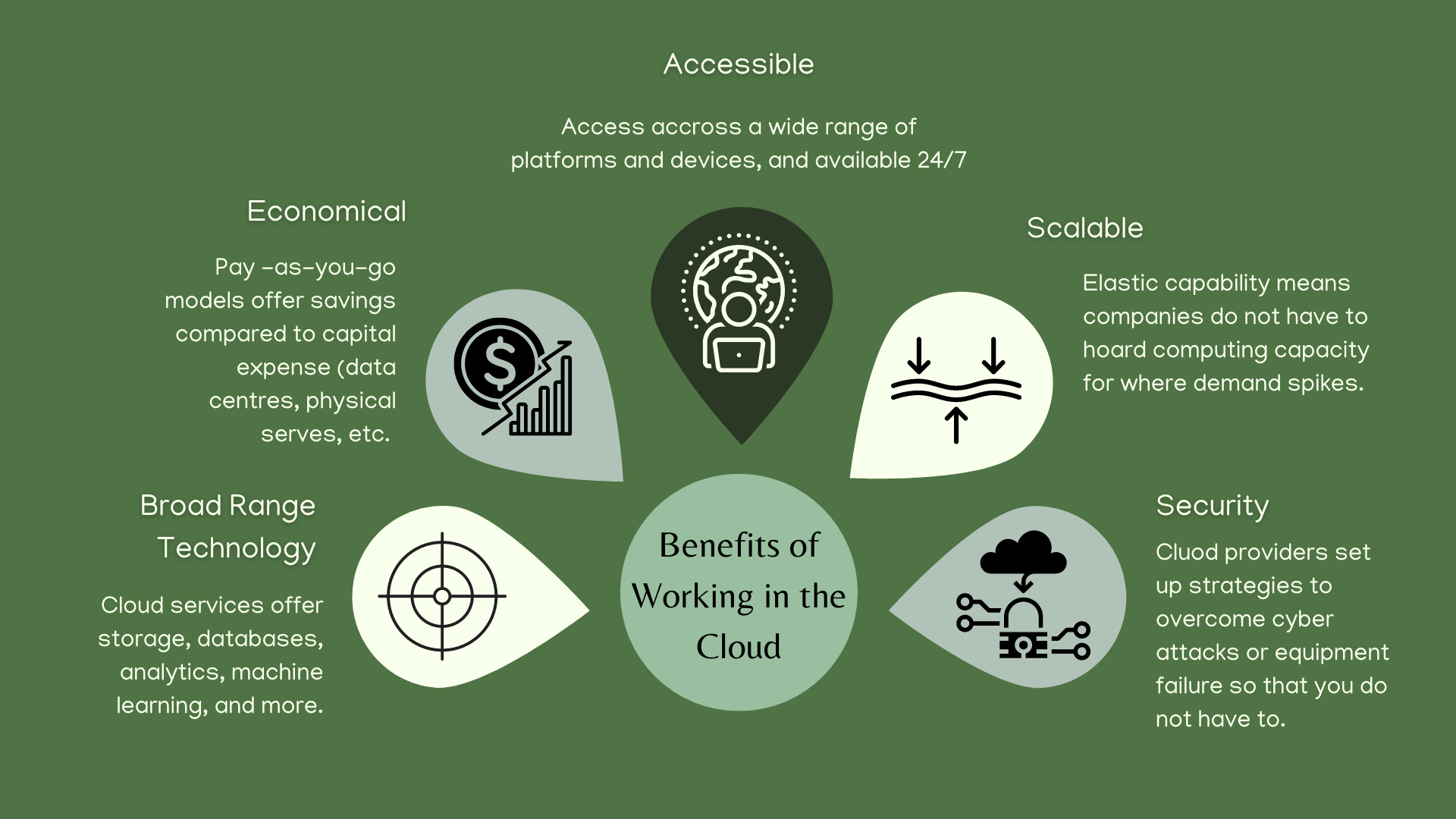 [Speaker Notes: How to choose how to store your data? When it comes to storing data, there is no 'one-size-fits-all' solution. Businesses must understand the amount and type of data they have along with the motivation behind storing the information. WHO needs access to which type of information? How often and how fast do we need to access the data? • When setting up processes, identify the organization's most important data and prioritize storage management resources appropriately. email may be a company's top priority, but storing and archiving email data for one particular group, say the executives, may be more critical than other groups • "Save money by only using your fastest storage, like SSD, for data that you actively use, and utilize less expensive platforms, like the cloud, to store your archival or backup data," WHAT type of data do we need to store? • Might we need to combine different data sets in the future?
HOW MUCH data do we have and by how much will it grow in the future? • Don't store redundant data. Many companies capture and store redundant data. This used to be a less of a problem when disk was expensive, but with capacity being more reasonably priced, the tendency is to store everything. HOW LONG do we need to store the data? • A data retention policy is a necessity for both internal data governance and legal compliance. Some of your data must be retained for many years, while other data may only be needed for days." HOW SECURE does the data need to be? What regulatory requirements need to be adhered to? • Have a disaster recovery plan. Whichever method or methods of backup you use, be sure to test them and be sure you can recover your data.]
Desafíos de Trabajar en la Nube
Migración: La migración de datos a la nube presenta obstáculos que requieren de esfuerzos organizados por parte de los líderes de organizaciones y responsables de las TICs.

Control menos directo sobre los datos: Almacenar datos de forma remota y utilizar los protocolos de seguridad de forma exhaustiva puede tener un gran impacto en el procesamiento de datos de la organización.

Dependencia y latencia de la red: La disponibilidad de datos depende en su mayoría de la conexión a Internet que disponga.
[Speaker Notes: Challenges of working in the cloud ▪ Migration. Migrating big data to the cloud presents various hurdles which require a concerted effort from managers and IT leaders. ▪ Less Direct Control over Data. Storing data remotely and using a third-party’s security and compliance protocols can be a big organizational change and may cause some discomfort. Understand and evaluate the provider’s protocols so you know what your roles and obligations are. ▪ Network dependency and latency. The availability of the data is highly reliant on network connection to the internet. The issue of latency (delays) in the cloud environment could come into play given the volume of data that’s being transferred, analyzed, and processed at any given time.]
¿Quiénes son los principales proveedores de nube (Cloud)?
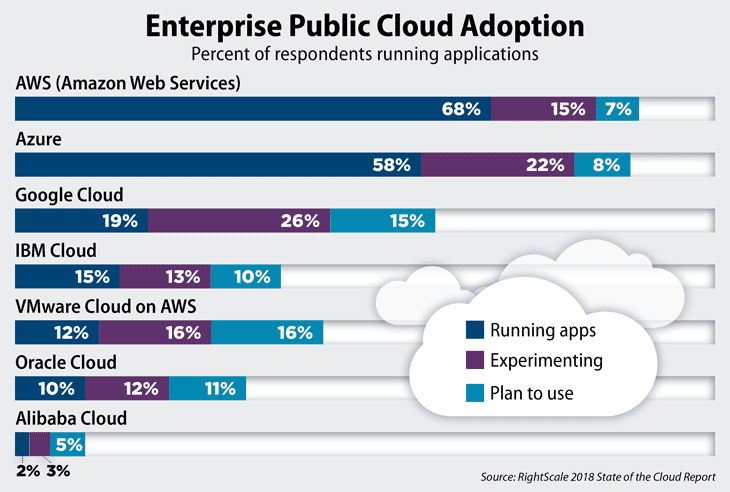 Adopción de la nube pública empresarial (% de encuestados que ejecutan aplicaciones)
¿Quiénes son los principales proveedores de nube?
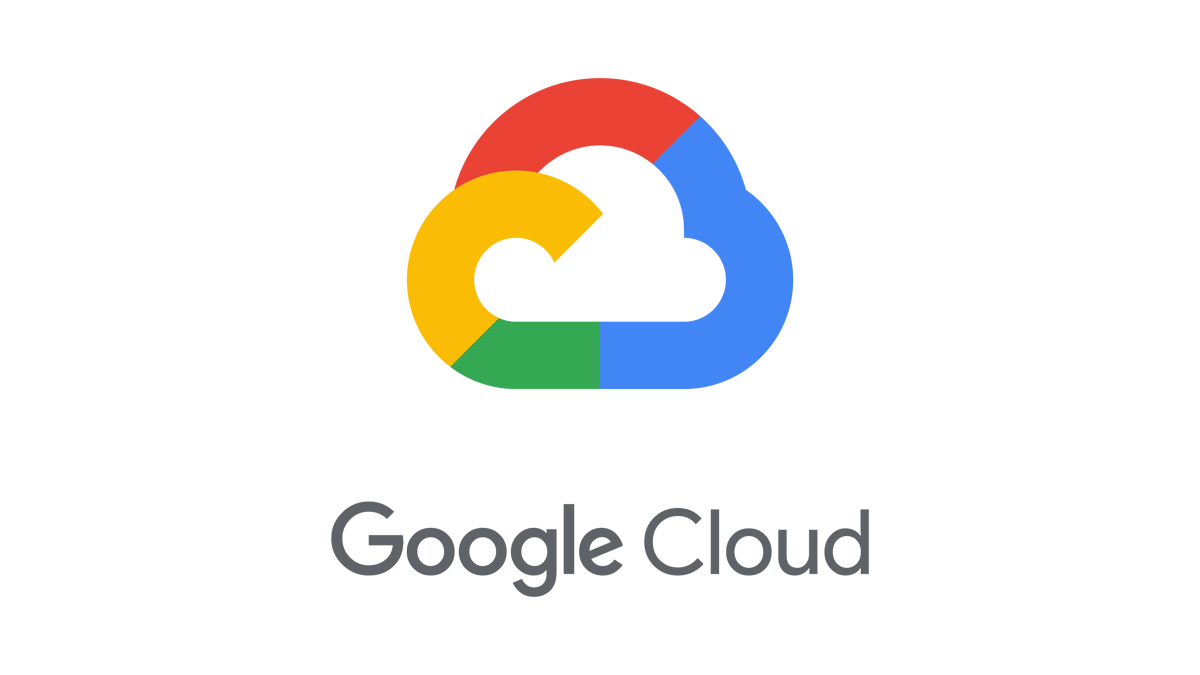 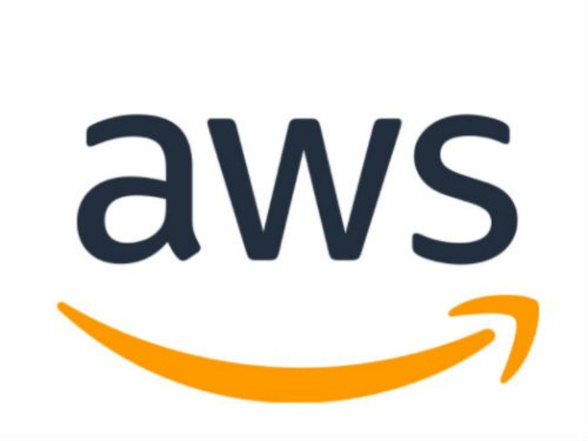 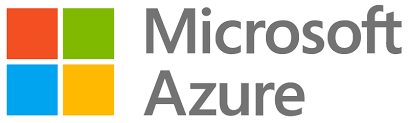 Ofrece un gran conjunto de herramientas que sigue creciendo
Mejor capacidad para gestionar grandes conjuntos de datos y usuarios
Centrados en la nube pública en lugar de la nube híbrida o privada
Requiere conocimientos técnicos

Herramienta líder en la industria de la inteligencia artificial, aprendizaje automático y análisis de datos

Carece de un fuerte enfoque empresarial
Infraestructura de nube de gran solidez

Enfoque empresarial (compatible con Windows)

Nube híbrida
Source: Harvey & Patrizio, Datamation, 2019
[Speaker Notes: WHO ARE THE PRINCIPAL CLOUD PROVIDERS? There are many providers of cloud services for big data but we focus on the big three. Amazon is dominant. In a 2018 report, Synergy Research Group noted that spending on cloud infrastructure services jumped an astounding 51 percent over the prior year's quarter, noting: "AWS worldwide market share has held steady at around 33% for twelve quarters now, even as the market has almost tripled in size." 4 Datamation’s overview states: ▪ Amazon Web Services – With a vast tool set that continues to grow exponentially, Amazon’s capabilities are unmatched. Yet its cost structure can be confusing, and its singular focus on public cloud rather than hybrid cloud or private cloud means that interoperating with your data center isn't AWS's top priority. 
Microsoft Azure – A close competitor to AWS with an exceptionally capable cloud infrastructure. If you’re an enterprise customer, Azure speaks your language – few companies have the enterprise background (and Windows support) as Microsoft. Azure knows you still run a data center, and the Azure platform works hard to interoperate with data centers; hybrid cloud is a true strength. ▪ Google Cloud – A well-funded underdog in the competition, Google entered the cloud market later and doesn't have the enterprise focus that helps draw corporate customers. But its technical expertise is profound, and its industry-leading tools in deep learning and artificial intelligence, machine learning and data analytics are significant advantages.]
Elegir las Soluciones Tecnológicas Adecuadas
EQUIPO CAPACITADO INVOLUCRADO EN EL PROCESO
Elegir las Soluciones Tecnológicas Adecuadas
Definir objetivos comerciales claros en la fase inicial del proceso de selección, para garantizar que el nivel de éxito o fracaso se pueda medir adecuadamente.
[Speaker Notes: CHOOSING THE RIGHT TECH SOLUTION A four-step model is recommended, but it will be strengthened by the involvement of the right people. WHO should form part of committee and take the decision? The ideal committee format would include. • someone very familiar with the functional requirements and mission of your organization (perhaps a teacher, administrator, instructional supervisor, or division head) • someone very familiar with current system capabilities (perhaps a technical support person) • someone who has been through a system implementation process before, ideally within the organization (perhaps a seasoned staff member) Be aware that most software related projects are not only influenced by the “objective” criteria, but by subjective factors. Eg. • Personal preferences of project leaders, influential external advisors or company management; • Software vendors or systems integrators who are well established in the company; • Time and budget constraints in the selection process itself Understand the costs of the data infrastructure with a reference to the cost of cloud services and be able to simulate estimations.]
Elegir las Soluciones Tecnológicas Adecuadas
Crea una lista de criterios y pondéralos según las necesidades. La lista podría incluir fuentes de datos, interfaz de usuario, desarrollo de informes y demás. Las características "imprescindibles" deben identificarse y priorizarse sobre las características “deseables" , con puntos clave de evaluación como:

Capacidades de recursos humanos
Valor a largo plazo
Seguridad y cumplimiento
[Speaker Notes: CHOOSING THE RIGHT TECH SOLUTION A four-step model is recommended, but it will be strengthened by the involvement of the right people. WHO should form part of committee and take the decision? The ideal committee format would include. • someone very familiar with the functional requirements and mission of your organization (perhaps a teacher, administrator, instructional supervisor, or division head) • someone very familiar with current system capabilities (perhaps a technical support person) • someone who has been through a system implementation process before, ideally within the organization (perhaps a seasoned staff member) Be aware that most software related projects are not only influenced by the “objective” criteria, but by subjective factors. Eg. • Personal preferences of project leaders, influential external advisors or company management; • Software vendors or systems integrators who are well established in the company; • Time and budget constraints in the selection process itself Understand the costs of the data infrastructure with a reference to the cost of cloud services and be able to simulate estimations.]
Elegir las Soluciones Tecnológicas Adecuadas
Identifique una larga lista de posibles proveedores antes de reducirlos a una lista corta de 3-5 productos para ayudar en la decisión final.
[Speaker Notes: CHOOSING THE RIGHT TECH SOLUTION A four-step model is recommended, but it will be strengthened by the involvement of the right people. WHO should form part of committee and take the decision? The ideal committee format would include. • someone very familiar with the functional requirements and mission of your organization (perhaps a teacher, administrator, instructional supervisor, or division head) • someone very familiar with current system capabilities (perhaps a technical support person) • someone who has been through a system implementation process before, ideally within the organization (perhaps a seasoned staff member) Be aware that most software related projects are not only influenced by the “objective” criteria, but by subjective factors. Eg. • Personal preferences of project leaders, influential external advisors or company management; • Software vendors or systems integrators who are well established in the company; • Time and budget constraints in the selection process itself Understand the costs of the data infrastructure with a reference to the cost of cloud services and be able to simulate estimations.]
Actividad
Una pequeña empresa de consultoría desea actualizar su sistema en la nube. 

Consulta los servicios online basados en la nube y justifica tu elección según las soluciones que ofrece y su precio. Consulta los principales proveedores, pero no te olvides de buscar servicios alternativos.
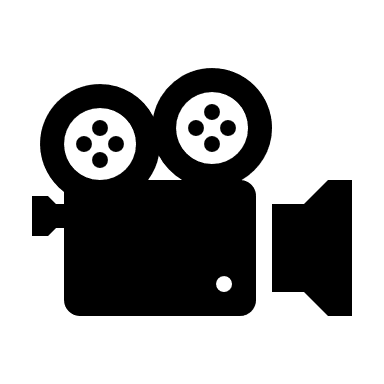 Driving student success with Google Cloud
https://www.youtube.com/watch?v=hZLBcHYrIU4
Interpretación y Uso de Datos
Es imprescindible la traducción eficiente de los conocimientos del equipo en materia de datos en acciones que apoyen el crecimiento del negocio.

¿Qué se necesita para ser una empresa basada en datos?
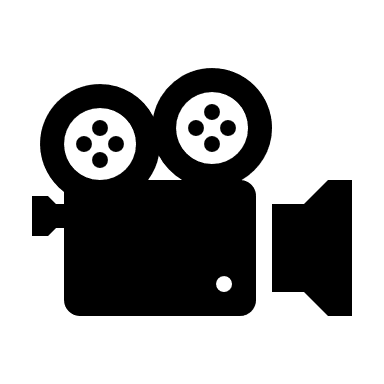 Industrial revoluton
https://www.ted.com/talks/vidas_raudonis_why_we_should_not_be_afraid_of_industrial_revolution
Interpretación y Uso de Datos
DISCUTIR
Crea conversaciones en torno a ideas para desarrollar una comprensión general del crecimiento empresarial.
COMPARTIR
Presenta los datos de manera condensada a las personas necesarias.
EVALUAR Y AJUSTAR 
Si es necesario, toma medidas sobre cómo mejorar la calidad de los datos y la estrategia general de estos.
DECIDIR
Evalúa qué ideas ejecutar y las estrategias apropiadas para ello.
INSTRUMENTOS
Actúa rápidamente para implementar las decisiones necesarias a fin de maximizar ventajas competitiva.
[Speaker Notes: . DATA INTERPRETATION AND USE Having data is not enough. Analyzing data is not enough. It is vital to translate the insights gained from data into actions that support business growth. As with any good strategy, knowing when and how to apply it, when to change it, and how to measure its success are all critical for organizations to move from being ones that do data, to being truly data-driven. The cycle of using data is ongoing – it doesn’t just stop when the insights are presented but require in-depth discussion. Analysing the data is a starting point, not an endpoint. In which chart is there a bigger difference? Data use arises from science, but it is also an art. Data is objective, but it can be presented subjectively. Given that data visualization is so important for making sense of large data and for driving decisions, it is important to understand how to go about it.]
Interpretación y Uso de Datos
Es necesario traducir los conocimientos adquiridos con estos datos en acciones que apoyen el crecimiento del negocio.

La importancia de la visualización de datos.
Interpretación y Uso de Datos
Pregunta:  ¿Qué forma de mostrar los datos es más efectiva?








FUENTE: Schusterman Family Foundation, The Data Playbook.
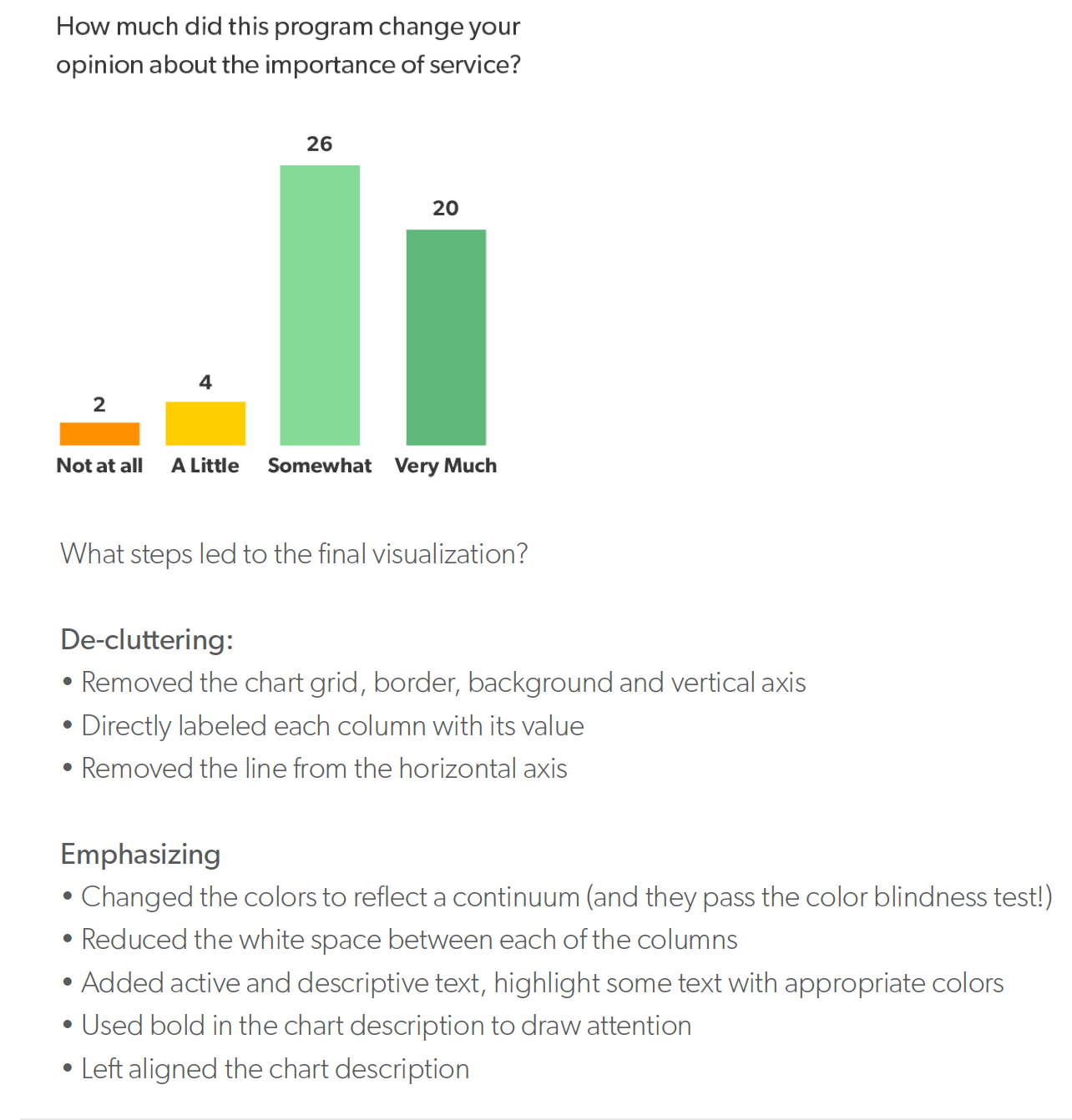 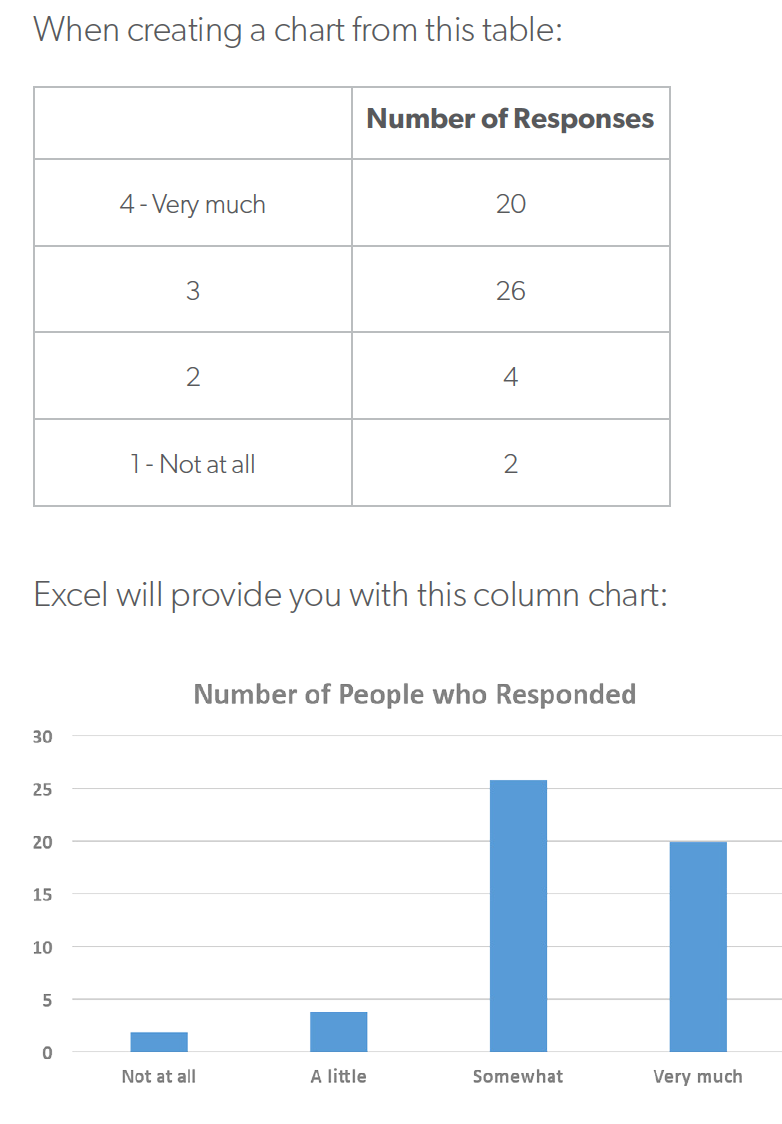 [Speaker Notes: Which way of displaying the data is most effective? You have to think about how you communicate data for your purposes AND how to communicate it clearly so your message is understood. In this example, the coloured chart is the easiest to understand. What changed? The original blue chart was “decluttered” – the axis and labels were removed and the blank space reduced. Then salient details were “emphasized” – the colours were added to reflect a continuum of responses and the numbers were added to show relative values. 

Conclusion: Any time you use data to convey something, you are essentially telling a story. It might be in a quarterly presentation for your board, in a formal program evaluation report, in an annual report to constituents. Storytelling with data is powerful, and it comes with an ethical imperative. Data can be easily manipulated to tell a story that is not there, or to minimize a story that is. It is important to start with the data and let it tell you the story, instead of crafting your story ahead of time and only selecting the data that supports it. For example, if you present a summary of a program evaluation that only highlights the successes and aspects of your service that people liked, and does not include the components that came up short and revealed areas for improvement, you are not telling the full story]
03
Gobernanza de Datos, Seguridad y Privacidad
Seguridad de los datos
Source: https://www.europeanfiles.eu/industry/education-as-a-tool-against-cybercrime
Tipos de amenazas
Malware
DDos
Software malintencionado diseñado para dañar, interrumpir o controlar redes, equipos o datos.
(Ransomware, spyware, adware, bots, trojans.)
Virus y Gusanos
Hacking
Ataques de Acceso
Denegación de servicio Distribuida: interrumpir un servicio o red al afectar a la infraestructura con una inundación de tráfico de Internet.
Código que infecta equipos a través de fallas de seguridad y se replica a sí mismo.
Los hackers se infiltran en las redes y ordenadores más fácilmente a medida que más datos se interconectan.
Explotación de certificados digitales y contraseñas comprometidas para acceder a redes.
Source: https://securitytrails.com/blog/top-10-common-network-security-threats-explained
¿Por qué es importante la seguridad?
En un ataque se accede a información confidencial o protegida sin autorización.
Multas y sanciones
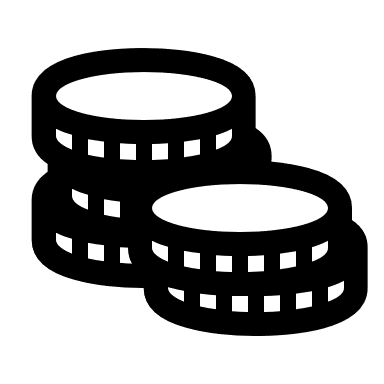 Menor satisfacción del cliente
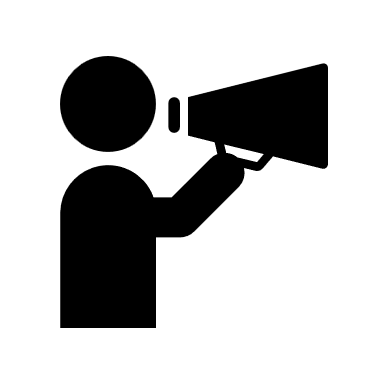 Costes financieros
Daña la reputación
corporativa
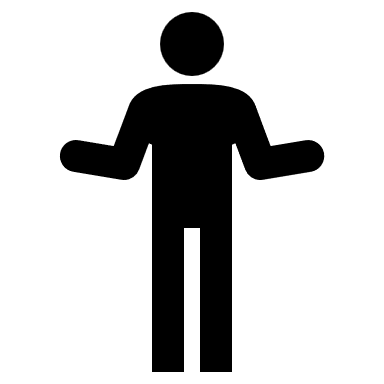 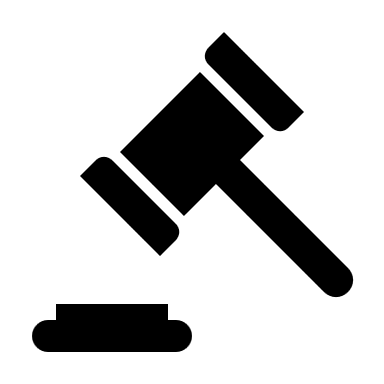 Privacidad de datos: ¿Por qué es importante?
Límites de Potencia
Libertades
Derecho a la Segunda Oportunidad
La privacidad nutre la capacidad de aprender de nuestros errores, de crecer y mejorar sin estar encadenados a los errores de nuestro pasado.
La privacidad sirve como límite al poder del Estado, así como al de las empresas privadas. En las manos equivocadas, los datos personales pueden ser utilizados para  causar perjuicios al usuario.
La privacidad es clave para la libertad de pensamiento o expresión y protege nuestra capacidad de asociarnos con otras personas. La privacidad es un componente crítico de una sociedad democrática.
Fuente: https://teachprivacy.com/10-reasons-privacy-matters/
[Speaker Notes: Why does Privacy matter? 1. Limit on Power. Privacy is a limit on government power, as well as the power of private sector companies. The more someone knows about us, the more power they can have over us. Personal data is used to make very important decisions in our lives. Personal data can be used to affect our reputations; and it can be used to influence our decisions and shape our behavior. It can be used as a tool to exercise control over us. And in the wrong hands, personal data can be used to cause us great harm.3 2 Freedoms. Privacy is key to freedom of thought and expression and helps protect our ability to associate with other people. A key component of freedom of association is the ability to do so with privacy if one chooses. Privacy is a critical component of a democratic society. 3. Rights to a Second Chance Many people are not static; they change and grow throughout their lives. There is a great value in the ability to have a second chance, to be able to move beyond a mistake, to be able to reinvent oneself. Privacy nurtures this ability. It allows people to grow and mature without being shackled with all the foolish things they might have done in the past Data protection is different to data privacy ▪ Privacy is a complicated issue relating to rights and freedoms enshrined under law. Data protection is different to data privacy. Protection is about securing data against unauthorized access.]
LA PROTECCIÓN DE DATOS ES DIFERENTE A LA PRIVACIDAD DE DATOS
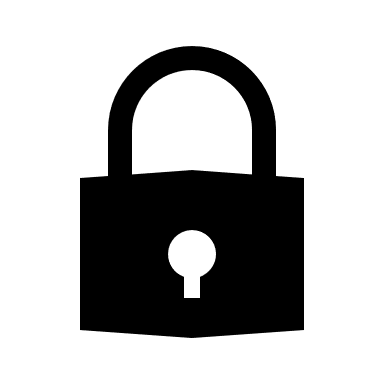 Se trata de proteger los datos contra el acceso no autorizado. 

Es un problema técnico que requiere medidas de seguridad para proteger los datos del compromiso de atacantes externos y personal internas malintencionado.
Se refiere a los derechos y libertades asegurados por ley. 

Es una cuestión legal que se refiere a cómo se recopilan, comparten y utilizan los datos.

La tecnología por sí sola no puede garantizar la privacidad de los datos personales
[Speaker Notes: Data privacy is about authorized access — who has it and who defines it. Data protection is essentially a technical issue, whereas data privacy is a legal one. ▪ Technology alone cannot ensure the privacy of personal data. Most privacy protection protocols are still vulnerable to authorized individuals who might access the data. The burden on these authorized individuals is, above all, about privacy law, not technology.]
Privacidad de datos: Reglamento General de Protección de Datos de la UE
En virtud del Reglamento General de Protección de Datos (UE) 2016/679, los datos personales serán: 

Procesados legalmente, de manera transparente

Recopilados para fines específicos, explícitos y legítimos, y no de manera incompatible con dichos fines

Adecuados, pertinentes y limitados a lo necesario en relación con los fines para los que se tratan
[Speaker Notes: GDPR ▪ GDPR is a regulation in EU law on data protection and privacy for all individual citizens of the European Union (EU) and the European Economic Area (EEA). It also addresses the transfer of personal data outside the EU and EEA areas.4 ▪ It’s objective is to hold companies accountable for safeguarding the personal data increasingly swept up in today’s digital world ▪ It falls to national regulators—in Britain, the Information Commissioner’s Office—to enforce the rules for companies within their jurisdiction. ▪ Penalties: Under GDPR, regulators can fine a company as much as 4% of annual sales, though most fines so far have been far smaller, typically less than $1 million.]
Privacidad de datos: Reglamento General de Protección de Datos de la UE
En virtud del Reglamento General de Protección de Datos (UE) 2016/679, los datos personales serán: 

Exactos y, cuando sea necesario, actualizados

Almacenados de forma que permita la identificación de los interesados durante no más tiempo del necesario
[Speaker Notes: GDPR ▪ GDPR is a regulation in EU law on data protection and privacy for all individual citizens of the European Union (EU) and the European Economic Area (EEA). It also addresses the transfer of personal data outside the EU and EEA areas.4 ▪ It’s objective is to hold companies accountable for safeguarding the personal data increasingly swept up in today’s digital world ▪ It falls to national regulators—in Britain, the Information Commissioner’s Office—to enforce the rules for companies within their jurisdiction. ▪ Penalties: Under GDPR, regulators can fine a company as much as 4% of annual sales, though most fines so far have been far smaller, typically less than $1 million.]
Privacidad de datos: Reglamento General de Protección de Datos de la UE
En virtud del Reglamento General de Protección de Datos (UE) 2016/679, los datos personales serán: 

Procesados de una manera que garantice la seguridad adecuada de los datos personales, incluida la protección contra el procesamiento no autorizado o ilegal y contra la pérdida, destrucción o daño accidental, utilizando medidas técnicas apropiadas.
[Speaker Notes: GDPR ▪ GDPR is a regulation in EU law on data protection and privacy for all individual citizens of the European Union (EU) and the European Economic Area (EEA). It also addresses the transfer of personal data outside the EU and EEA areas.4 ▪ It’s objective is to hold companies accountable for safeguarding the personal data increasingly swept up in today’s digital world ▪ It falls to national regulators—in Britain, the Information Commissioner’s Office—to enforce the rules for companies within their jurisdiction. ▪ Penalties: Under GDPR, regulators can fine a company as much as 4% of annual sales, though most fines so far have been far smaller, typically less than $1 million.]
GDPR
Art. 4 (1). Los datos personales son cualquier información relacionada con una persona física identificada o identificable. Diferentes piezas de información, que recopiladas juntas pueden conducir a la identificación de una persona en particular, también constituyen datos personales.
[Speaker Notes: Personal data shall be: • processed lawfully, fairly and in a transparent (‘lawfulness, fairness and transparency’); • collected for specified, explicit and legitimate purposes and not further processed in a manner that is incompatible with those purposes; (‘purpose limitation’); • adequate, relevant and limited to what is necessary in relation to the purposes for which they are processed (‘data minimisation’); • accurate and, where necessary, kept up to date (‘accuracy’); • kept in a form which permits identification of data subjects for no longer than is necessary for the purposes for which the personal data are processed (‘storage limitation’); • processed in a manner that ensures appropriate security of the personal data, including protection against unauthorised or unlawful processing and against accidental loss, destruction or damage, using appropriate technical or organisational measures (‘integrity and confidentiality’).]
GDPR
En caso de incumplimiento:
Notificar a la autoridad supervisora a más tardar dentro de las 72 horas siguientes a haber tenido conocimiento de la infracción.
Informar a todas aquellas personas afectadas si la violación de datos representa un alto riesgo.
[Speaker Notes: Personal data shall be: • processed lawfully, fairly and in a transparent (‘lawfulness, fairness and transparency’); • collected for specified, explicit and legitimate purposes and not further processed in a manner that is incompatible with those purposes; (‘purpose limitation’); • adequate, relevant and limited to what is necessary in relation to the purposes for which they are processed (‘data minimisation’); • accurate and, where necessary, kept up to date (‘accuracy’); • kept in a form which permits identification of data subjects for no longer than is necessary for the purposes for which the personal data are processed (‘storage limitation’); • processed in a manner that ensures appropriate security of the personal data, including protection against unauthorised or unlawful processing and against accidental loss, destruction or damage, using appropriate technical or organisational measures (‘integrity and confidentiality’).]
Ética de datos
Consentimiento
Intercambio de Datos
Sesgo Algorítmico
Las prácticas éticas sólidas impiden compartir datos sin el consentimiento, pero el uso efectivo de los datos exige que se compartan. Abordar los problemas y mitigar el riesgo asociado con el intercambio de datos es vital.
El consentimiento ya no es una decisión única, sino una tarea continua que debe ser monitoreada cuidadosamente. Los mecanismos para retirar el consentimiento deben ser tan fáciles como los de concederlo.
Los datos a menudo pueden contener sesgos ocultos, producidos por errores en un sistema informático. Esto puede crear resultados poco fiables o injustos.
Source: https://www.bpe.co.uk/services/need/data-protection-the-gdpr/brilliantly-simple-guide-to-the-gdpr/explaining-what-is-meant-by-consent/
[Speaker Notes: The power of data is so large and can have such a big effect on our lives that we should imagine data not as Is and Os but as a digital soul. The concept of a ‘digital soul’ was described as the electronic representation of yourself. Creating a model for ownership and control of this idea is the big challenge to companies that hold data, as well as individuals and regulators Lessig’s Pathetic dot The pathetic dot theory or the New Chicago School theory was introduced by Lawrence Lessig in a 1998 article and popularized in his 1999 book, Code and Other Laws of Cyberspace. It is a socioeconomic theory of regulation.6 It discusses how lives of individuals (the pathetic dots in questions) are regulated by four forces: the law, social norms, the market, and architecture (technical infrastructure). The theory highlights how computer code is just one of the regulatory modalities that can alter behaviour, and so understanding other mechanisms such as the law, norms and ethics is vital for building technologies that do not result in unwanted behaviour. Data ethics is about going beyond the legislation and understanding how markets, norms and code interact to ensure we are ethical in our use of individual’s data. We must go beyond compliance, to using data in the best possible way for everyone involved.]
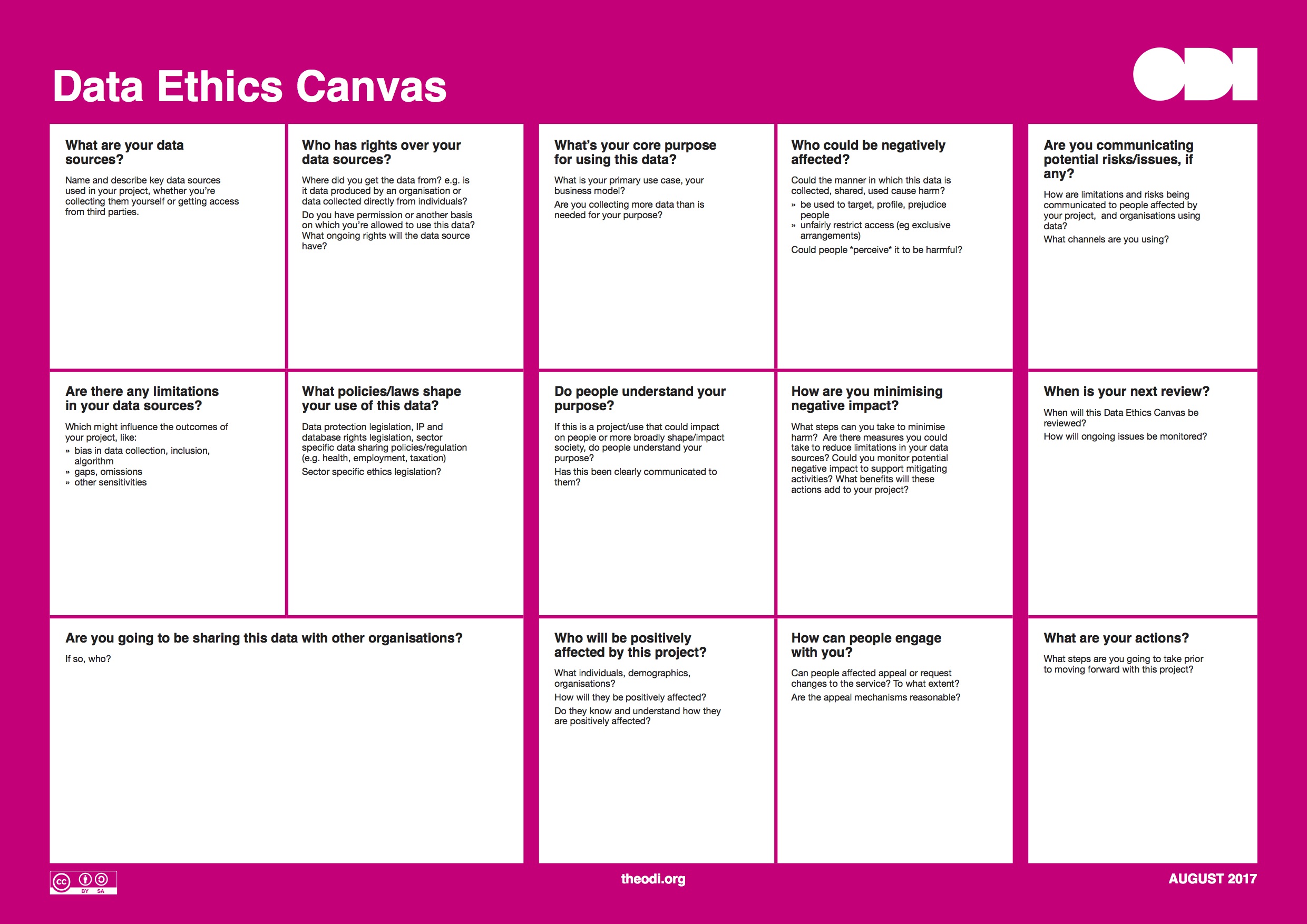 Descarga y usa esta herramienta: https://theodi.org/article/data-ethics-canvas/
"Si el barco que quieres coger no se acerca, nada hacia él".
Jonathan Winters
Gobernanza de la Información
“El conjunto de reglas sobre cómo se manejan los datos o la información dentro de una organización. Una estrategia de gobernanza de la información debe especificar los derechos de decisión sobre esta, así como un marco de rendición de cuentas que rijan el comportamiento desde la valoración hasta la creación, almacenamiento, uso, archivo y eliminación de información.
[Speaker Notes: GDPR ▪ GDPR is a regulation in EU law on data protection and privacy for all individual citizens of the European Union (EU) and the European Economic Area (EEA). It also addresses the transfer of personal data outside the EU and EEA areas.4 ▪ It’s objective is to hold companies accountable for safeguarding the personal data increasingly swept up in today’s digital world ▪ It falls to national regulators—in Britain, the Information Commissioner’s Office—to enforce the rules for companies within their jurisdiction. ▪ Penalties: Under GDPR, regulators can fine a company as much as 4% of annual sales, though most fines so far have been far smaller, typically less than $1 million.]
Gobierno de la Información
Los objetivos son:
Fuente: Logan 2010, quoted in Rising, Kristensen, Tjerrild-Hansen, 2014
[Speaker Notes: Data breaches are serious, and customers themselves demand ever better attention to data ethics, so we need to take data governance seriously. Companies need an emergency plan, but prevention is better than cure. There is no one-size-fits-all solution.]
Gobierno de la Información: ¿Cómo es una estrategia de gobierno de la información?
Composición de
Antecedentes (Facilitadores)
Consecuencias
Gobierno de la información
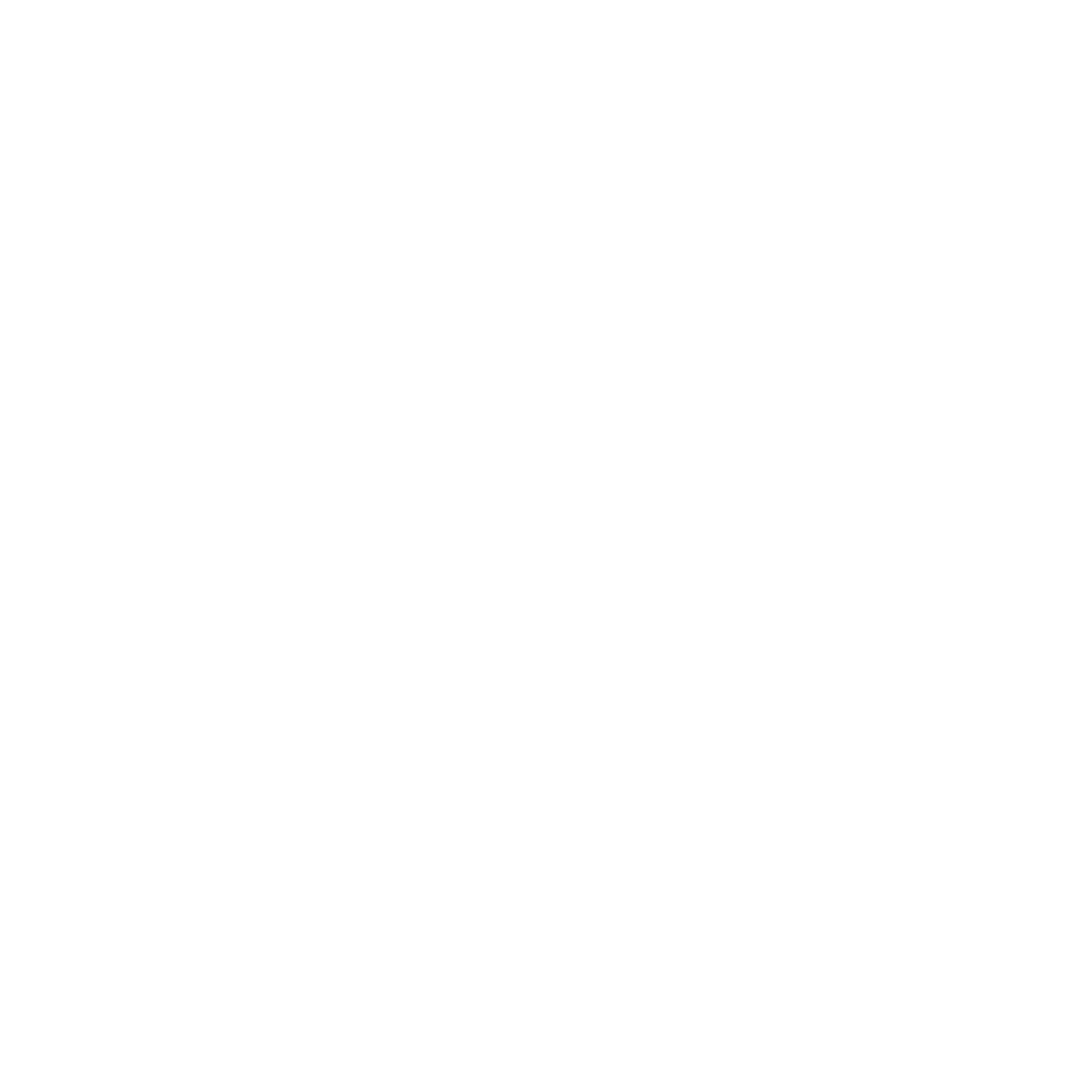 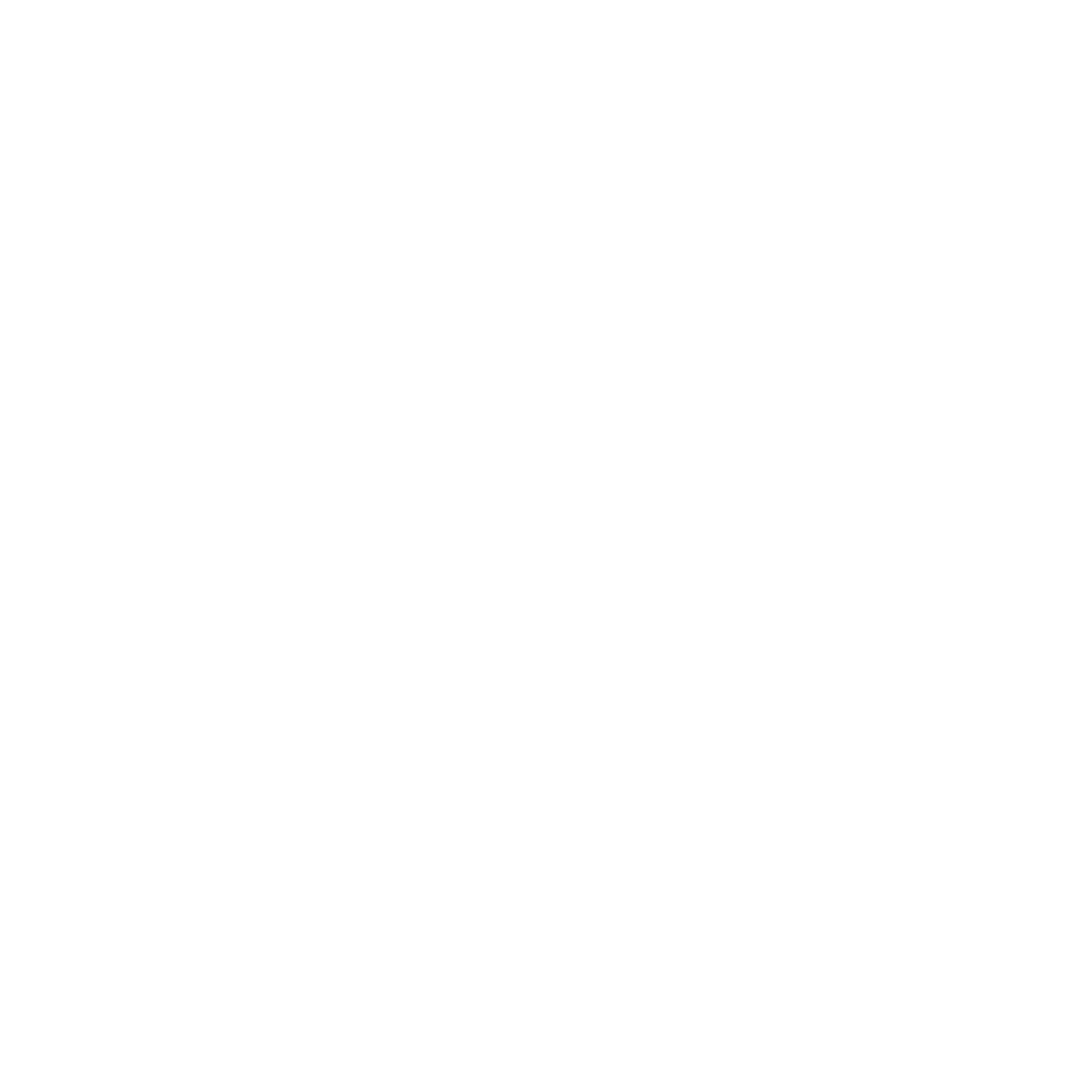 • Actuación cinematográfica –      
   Nivel intermedio
• Mitigación de riesgos
Prácticas estructurales
• Procedimientos de establecimiento de políticas
• Mecanismos de supervisión
• Responsabilidades de propiedad de los datos
Prácticas procedimentales (ciclo de vida)
• Aplicar retención/archiving
• Aplicar prácticas de backups
• Establecer y monitorear el acceso
• Clasificar la información por valor
• Niveles de servicio para la protección de datos
• Monitorear los costos a través de contracargos
• Migración entre niveles de almacenamiento de información
Prácticas relacionales
• Educación de los usuarios
• Comunicaciones/intercambio de ideas
Organización/Estrategia de TICs
Organización/Estructura de TICs
Estandarización de TICs
Cultura de TICs (promueve el uso de TICs)
Regulaciones de la industria
Tasa de crecimiento de información
Descripción general de la composición y el contexto del concepto de gobierno de la información (Tallon etal. 2013b)
Antecedentes (inhibidores)
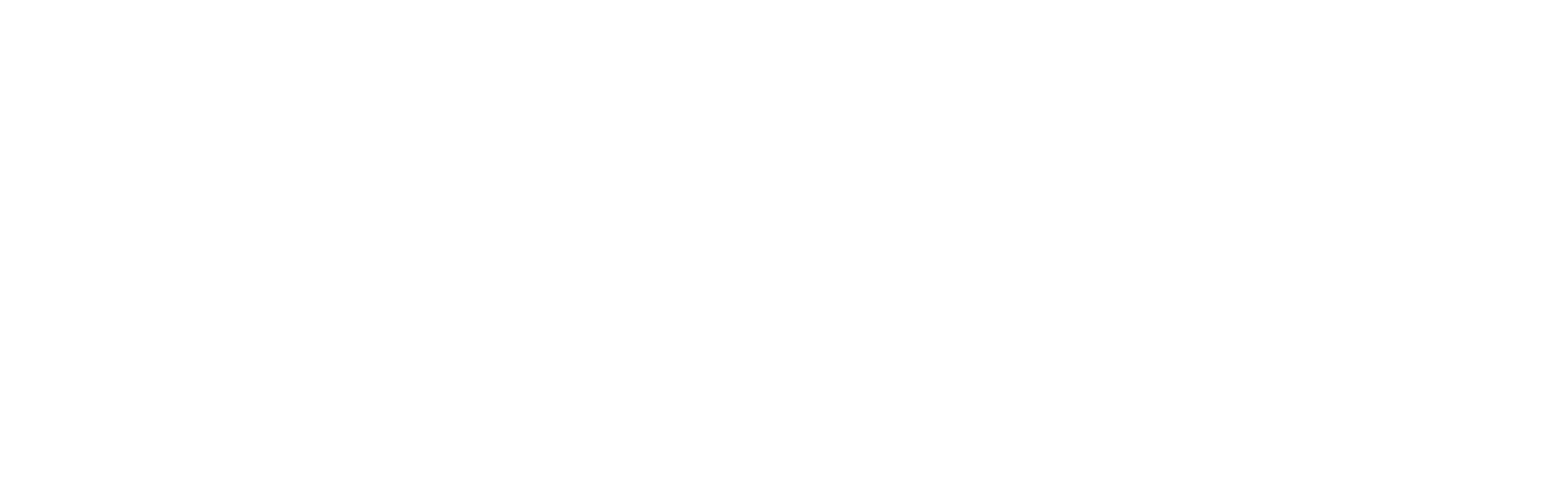 Complejidad/mezcla del producto
Sistemas de TICs heredados
Cultura de TICs (mentalidad Packrat)
[Speaker Notes: Definition: “… specification of decision rights and an accountability framework to encourage desirable behavior in the valuation, creation, storage, use, archival and deletion of information.” (Logan, 2010). In order words, it comprises a set of rules and guidance to how data or information is handled within an organization. (Quoted in Rising, Kristensen, Tjerrild-Hansen, 20148 ) Goals 1. maximize the value of information to the organization by ensuring that information is reliable, secure, and accessible for decision making 2. protect information so that its value to the organization is not diminished through technology or human error, loss of timely access, inappropriate use, or misadventure. Why is it information governance and not data governance? “Simply put, data refers to raw, unorganized facts. Think of data as bundles of bulk entries gathered and stored without context. Once context has been attributed to the data by stringing two or more pieces together in a meaningful way, it becomes information.”]
Gobernanza de la Información: Creación de una Estrategia de Gobernanza de la Información
LIDERAZGO SÉNIOR

Desarrolla una estrategia clara ydéjala por escrito para que se comparta con todo el personal.
 Debe basarse en una evaluación de riesgos de seguridad y una política de ética de datos. 
Ofrece orientación sobre protección de datos y ética para poder implementar políticas correctamente.
TRABAJADOR TICs
LÍDER DE DATOS
Prueba tus medidas de seguridad con frecuencia de acuerdo a un calendario preestablecido
Prepárate para posibles ataques de ransomware con una política para guiar la respuesta a posibles ataques.
Mantén tus sistemas y software actualizados y desecha los equipos viejos. 
Establece una política de copias de seguridad, incluyendo la frecuencia con la que se harán y el lugar donde se almacenarán.
Asegúrate de que tu personal usa contraseñas seguras.  
Utiliza un firewall como medida de protección.
Gobernanza de la Información: Evaluación de Riesgos
[Speaker Notes: A risk assessment helps you understand the areas you need to protect, those where you could be most vulnerable and potential worst-case scenarios. Start by auditing the data and information you hold that is most valuable. Then look at how you store this data, who has access to it and how it’s protected by technology and processes, to understand where you could be most at risk. If you’re not confident carrying out a risk assessment, then you might want to consider hiring an expert to do this for you. An effective response plan should include the following elements: • Your legal response: You need to outline how you’ll handle the legal aspects of the breach, for example informing the Information Commissioner’s Office (ICO) of the issue and defending your business against any claims of negligence. • Handling media queries: Your business could be the focus of media attention following a breach, so be ready to handle all external communications about what happened and how you’re handling it. You are likely to need professional PR expertise to do this effectively. • Finding out what happened: You’ll also need to have IT forensics experts on hand to find out what caused the breach, with a view to rectifying the problem quickly and ensure it doesn’t happen again. • Informing customers: Depending on your customer-base and the scale of the breach, you could have a lot of unpleasant phone calls to make! You’ll need to be ready with a way to handle this communication efficiently.]
Gobernanza de la Información
Principios para crear un código de ética de datos:

La máxima prioridad es proteger a las personas detrás de los datos:

Cuando los conocimientos derivados de datos puedan afectar la condición humana, el daño potencial a los individuos y las comunidades debe ser la consideración primordial. Los grandes datos pueden ofrecer información convincente sobre las poblaciones, pero esas mismas ideas pueden usarse para limitar injustamente las posibilidades de un individuo.
Gobernanza de la Información
Principios para crear un código de ética de datos:

Tener en cuenta los usos posteriores de los conjuntos de datos

Los profesionales de datos deben esforzarse por utilizar los datos de manera que sean consistentes con las intenciones y la comprensión de la parte reveladora. Muchas regulaciones rigen los conjuntos de datos clasificándolos como:  “público", "privado" o "propietario",” por ejemplo.
Gobernanza de la Información
Principios para crear un código de ética de datos:

Tener en cuenta los usos posteriores de los conjuntos de datos

Pero lo que se hace con los conjuntos de datos es, en última instancia, más importante para los usuarios que el tipo de datos o el contexto en el que se recopilan. 
El uso correlativo de datos reutilizados en la investigación y la industria representa la mayor promesa y el mayor riesgo para el campo del análisis de datos.
Gobernanza de la Información
Principios para crear un código de ética de datos:

Las consecuencias de utilizar datos y herramientas analíticas están hoy en día determinadas por la forma en que se han utilizado en el pasado. 

No existen los datos en bruto. Todos los conjuntos de datos y las herramientas analíticas que los acompañan llevan consigo un historial de toma de decisiones humanas. En la medida de lo posible, el historial debe ser auditable. Esto debe incluir mecanismos para rastrear el contexto de la recopilación, los métodos de consentimiento, las cadenas de responsabilidad y las evaluaciones de la calidad y precisión de los datos.
Gobernanza de la Información
Principios para crear un código de ética de datos:

Trate de hacer coincidir las políticas de privacidad y seguridad con las expectativas de privacidad y seguridad. 

Los interesados tienen una gama de expectativas sobre la privacidad y seguridad de sus datos. Estas expectativas a menudo dependen del contexto. Los diseñadores y profesionales de datos deben dar las debidas consideraciones a esas expectativas y alinear las expectativas con ellas, tanto como sea posible.
Gobernanza de la Información
Principios para crear un código de ética de datos:

Prima la ley, pero entiende que esta es a menudo un estándar mínimo. 

Las transformaciones digitales han sido un largo camino evolutivo para las empresas y los gobiernos. Sin embargo, debido a que las leyes no han logrado mantenerse al día con el ritmo de la innovación y el cambio digital, las regulaciones existentes pueden estar mal calibradas frente a los riesgos actuales. En este contexto, cumplimiento es igual a complacencia. Los líderes deben definir sus propios marcos de cumplimiento para superar los requisitos estipulados por ley.
Gobernanza de la Información
Principios para crear un código de ética de datos:

Tenga cuidado de recopilar datos solo por el hecho de tener más datos 

El poder y peligro del análisis de datos es que los datos recopilados hoy serán útiles para fines infinitos en el futuro. Considera cuidadosamente el proceso de recolección de datos para un mejor análisis y menor riesgo.
Actividad
Pregunta de Discusión 

El capitalismo de vigilancia reclama unilateralmente la experiencia humana como materia prima gratuita para su traducción en datos de comportamiento. Aunque algunos de estos datos se aplican a la mejora del servicio, el resto se declara como un excedente de comportamiento patentado, alimentado a la inteligencia de la máquina y fabricado en productos de predicción. 
Estos productos de predicción se negocian en mercados de futuros de comportamiento. Los capitalistas de vigilancia se han enriquecido inmensamente con estas operaciones comerciales.		
- Shoshana Zuboff
Actividad
Pregunta de discusión

El trabajo de Shosana Zuboff, una distinguida académica estadounidense, se ha convertido en un marco principal para comprender los grandes datos y el campo más amplio de la vigilancia comercial. Ella argumenta que ni la privacidad ni las leyes antimonopolio proporcionan una protección adecuada contra las prácticas sin precedentes del capitalismo de vigilancia.
Actividad
Pregunta de discusión

¿Cree que las prácticas corporativas amenazan la autonomía individual y la democracia? ¿Dónde cree que recae la responsabilidad de proteger los derechos individuales: en las empresas o en los gobiernos?
Source: https://www.theguardian.com/books/2019/oct/04/shoshana-zuboff-surveillance-capitalism-assault-human-automomy-digital-privacy
Actividad
Llevar a cabo una evaluación de impacto de la protección de datos (EIPD) 

DPIA es un proceso para ayudar a identificar y minimizar riesgos de protección de datos en un proyecto. Debe hacer una DPIA para aquellos procesos que puedan resultar en un alto riesgo para la privacidad de las personas. Esto incluye algunos tipos específicos de datos. Puede usar nuestras listas de verificación.
También es una buena práctica hacer una EIPD para cualquier otro proyecto importante que requiera el procesamiento de datos personales.
Actividad
Llevar a cabo una Evaluación de Impacto de Protección de Datos (EIPD)

Cree una plantilla de EIPD para un proyecto de su elección. Debe hacer lo siguiente:
Source: https://www.dataprotection.ie/en/organisations/know-your-obligations/data-protection-impact-assessments
04
Trabajar con Datos
Beneficios de los Datos para Empresas
La importancia de Big Data no gira en torno a la cantidad de datos que tiene una empresa, sino a cómo una empresa utiliza estos datos recopilados. 

Ser capaz de analizar y predecir el comportamiento del mercado y del cliente con Big Data es un nuevo cambio de paradigma para las pymes. Cuando se implementa correctamente, puede generar mayor flexibilidad, productividad, capacidad de respuesta, anticipación y precisión al satisfacer las necesidades del cliente y la toma de mejores decisiones.
Fuente: An Overview of Big Data for Growth in SMEs
Beneficios de los datos para empresas
Mejoras en los procesos

Reducción de tiempo 
Ahorro de costes
Calidad mejorada 
Gestionar la reputación online
Satisfacción del cliente
Innovación de productos

Perspectivas del mercado
Nuevos productos
Retroalimentación en tiempo real
Maximice los beneficios
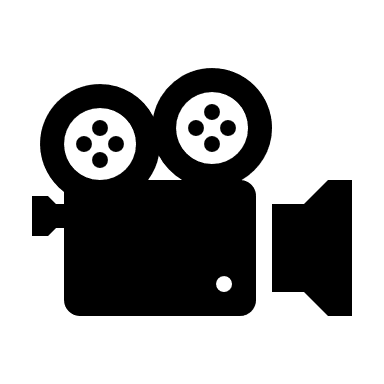 Conectividad para el mundo
https://www.youtube.com/watch?v=2GrXTLe9ztA
Trabajo Digital en Equipos
(Píldora de Aprendizaje)
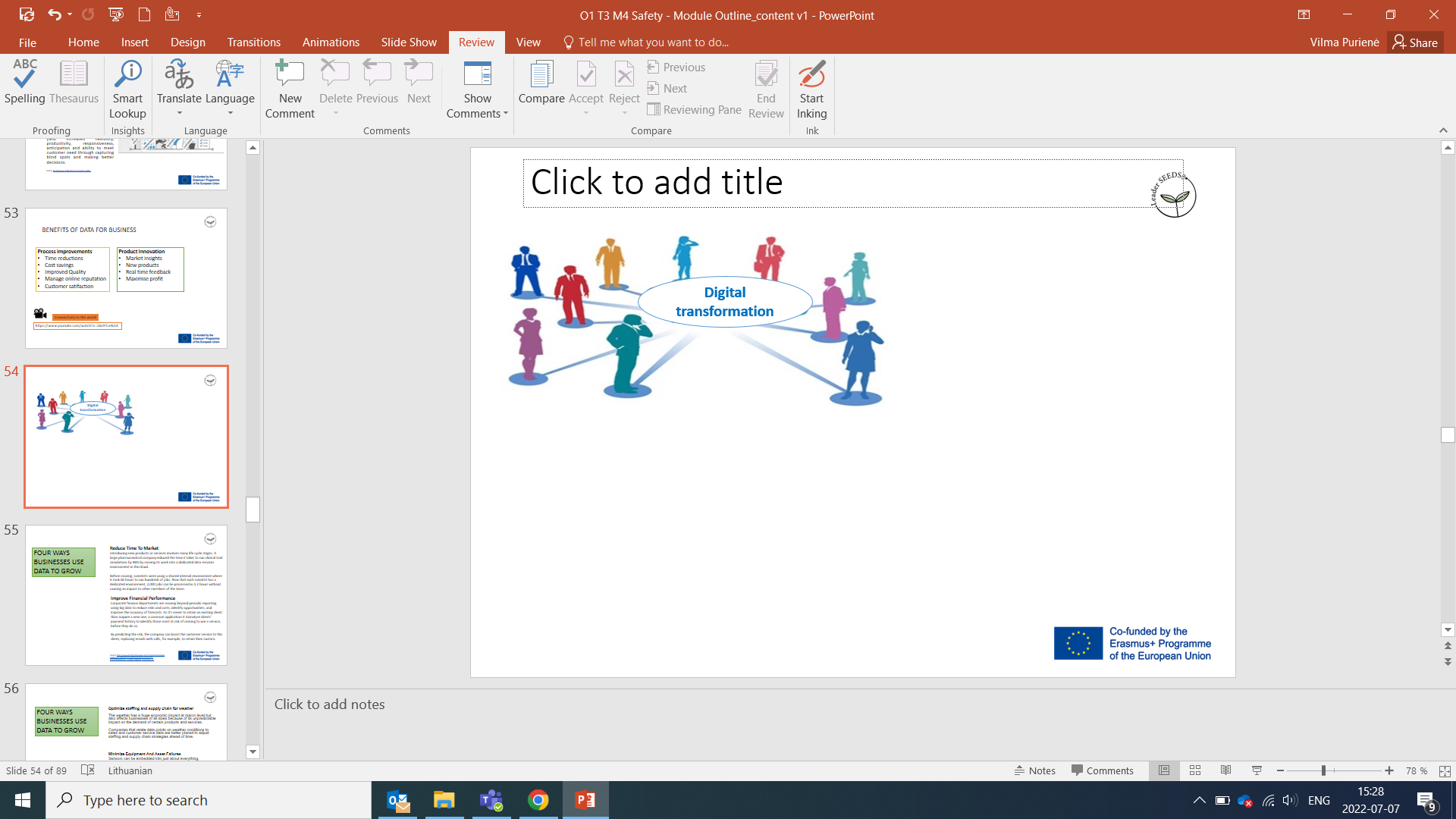 Paso 1: Conectar a las personas
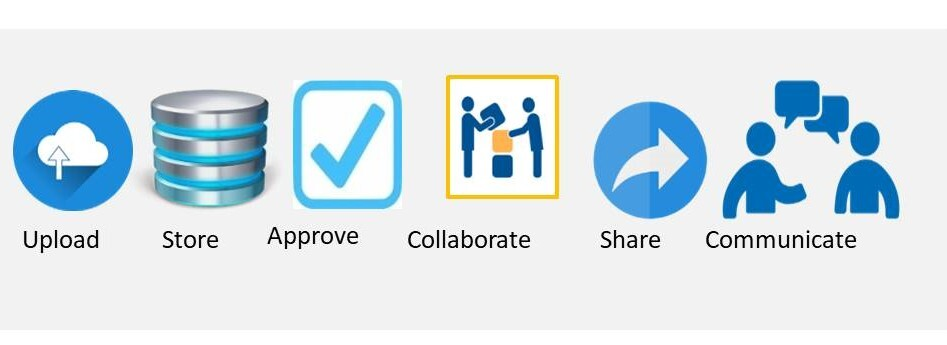 Paso 2: Aprende a trabajar correctamente con datos
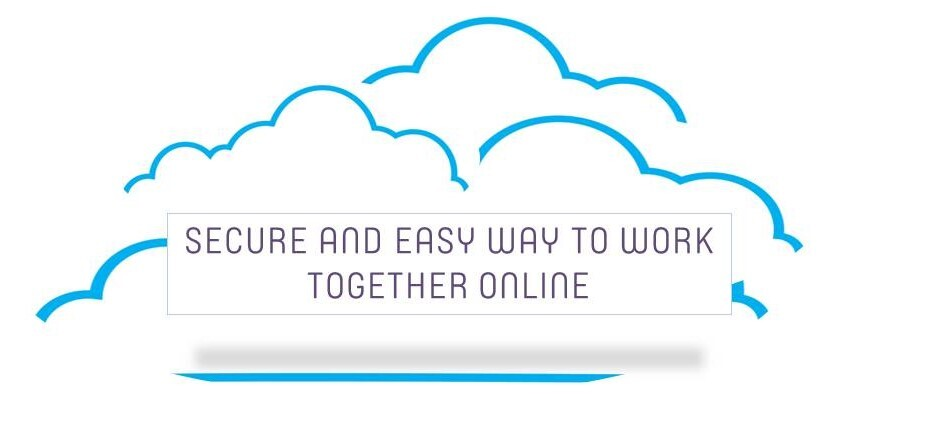 Paso 3: Seleccione la infraestructura digital adecuada 
para trabajar con datos
Cuatro Formas en que las Empresas Utilizan los Datos para Crecer
Reducir el tiempo hasta llegar al Consumidor Final
La introducción de nuevos productos o servicios implica muchas etapas. Una gran compañía farmacéutica redujo el tiempo que llevaba ejecutar ensayos clínicos hasta en un 98% al trasladar su trabajo a un entorno alimentado por datos en la nube.
[Speaker Notes: Source: https://www.informationweek.com/software/enterprise-applications/bigdata-6-real-life-business-cases/d/d-id/1320590?image_number=2&piddl_msgorder=asc]
Cuatro Formas en que las Empresas Utilizan los Datos para Crecer
Reducir el tiempo de comercialización

Antes, los científicos usaban un entorno colaborativo donde se necesitaban hasta 60 horas para ejecutar cientos de trabajos. Ahora que cada científico tiene un ámbito de actuación designado, se pueden procesar 2.000 trabajos en 1,2 horas sin impactar a otros miembros del equipo.
[Speaker Notes: Source: https://www.informationweek.com/software/enterprise-applications/bigdata-6-real-life-business-cases/d/d-id/1320590?image_number=2&piddl_msgorder=asc]
Cuatro Formas en que las Empresas Utilizan los Datos para Crecer
Mejora el rendimiento financiero 
Los departamentos financieros de las empresas están yendo más allá de los informes periódicos, utilizando Big Data para reducir riesgos y costos, identificar oportunidades y mejorar la precisión de sus pronósticos. Como es más fácil retener a un cliente existente que adquirir uno nuevo, es común analizar el historial de pagos de los clientes para identificar a aquellos con mayor riesgo de dejar de usar un servicio, antes de que lo hagan. 

Al predecir el riesgo, la empresa puede mejorar el servicio para el cliente a este cliente, reemplazando los correos electrónicos con llamadas, por ejemplo.
[Speaker Notes: Source: https://www.informationweek.com/software/enterprise-applications/bigdata-6-real-life-business-cases/d/d-id/1320590?image_number=2&piddl_msgorder=asc]
Cuatro Formas en que las Empresas Utilizan los Datos para Crecer
Optimiza el personal y la cadena de suministro 

El clima tiene un enorme impacto económico a nivel macro, pero también afecta a empresas de todos los tamaños debido a su impacto impredecible en la demanda de ciertos productos y servicios. 

Las empresas que relacionan los puntos de datos sobre las condiciones climáticas con los datos de ventas y servicio al cliente están mejor posicionadas para ajustar las estrategias de personal y cadena de suministro con anticipación.
[Speaker Notes: Source: https://www.informationweek.com/software/enterprise-applications/bigdata-6-real-life-business-cases/d/d-id/1320590?image_number=2&piddl_msgorder=asc]
Cuatro Formas en que las Empresas Utilizan los Datos para Crecer
Minimice las fallas de equipos y activos

Los sensores se pueden integrar en casi todo, lo que permite a las empresas utilizar los datos para determinar cuándo se requiere mantenimiento. Idealmente, cuando ha surgido un problema, las empresas quieren entender el problema, qué lo causó y cómo se puede resolver, preferiblemente antes de que se envíe un profesional de mantenimiento o equipo.

Las empresas que recopilan más información pueden permitir un mantenimiento más proactivo, ahorrar valiosas horas de personal y mejorar la satisfacción del cliente.
[Speaker Notes: Source: https://www.informationweek.com/software/enterprise-applications/bigdata-6-real-life-business-cases/d/d-id/1320590?image_number=2&piddl_msgorder=asc]
Actividad
¿Qué significa estar impulsado por datos?






Seleccione una industria y lleva a cabo una investigación para encontrar dos formas en que las empresas de ese sector han utilizado los datos para impulsar el crecimiento de su negocio.
Servicios financieros
Venta al por menor
Alimentos y bebidas
Fabricación
Atención sanitaria
Turismo
Transporte
Actividad
¿Qué significa estar impulsado por datos?

¿Qué hicieron? 

¿Cómo afectó el uso de datos a sus procesos internos o a la innovación de productos? 

¿Cuáles fueron los beneficios tangibles en la rentabilidad?
Elegir un líder de datos
A medida que avanza el movimiento de Big Data, el papel de los expertos en dominios cambiará. Serán valorados no por sus respuestas al estilo HiPPO, sino porque saben qué preguntas hacer. 

McAfee & Brynjolfsson
Un científico de datos es un híbrido de hacker de datos, analista, comunicador y asesor. En otras palabras, las habilidades provienen de áreas tradicionalmente divergentes que ahora se fusionan en un perfil centrado en los datos.

Davenport & Patil
``
[Speaker Notes: Who should be in charge of data? 
Data work is a more skilled job than ever before. 
Big data marks the shift from stocks of fixed structured data to flow of ever growing 
unstructured data, and as a result, it also marks the change in labor demand from data 
analyst to data scientists (Davenport, Barth & Bean, 2013).3 
Davenport and Patil (Davenport & Patil, 2012) describe a data scientist as a hybrid of data 
hacker, analyst, communicator, and trusted advisor.4 In other words, the skills are from 
traditionally divergent areas now merged in a data focused profile]
El conjunto de habilidades de ciencia de datos
PROGRAMACIÓN INFORMÁTICA Y HABILIDADES DE BASES DE DATOS
CONOCIMIENTOS DE MATEMÁTICAS Y ESTADÍSTICA
¡APRENDIZAJE AUTOMÁTICO!
CIENCIA DE DATOS
INVESTIGACIÓN TRADICIONAL
HACKING!
EXPERIENCIA EN EL DOMINIO
Adapted from John Hopkins Data Science Toolkit
[Speaker Notes: THE DATA SCIENCE SKILLSET In reality this is more complicated than it sounds. Some people are more data scientist than others, and it is hard to find communication and domain knowledge in analytics person. And if you’re a small company that can’t afford the role of a full time or even an external data scientist, what can you do? 
https://hbr.org/2012/10/data-scientist-the-sexiest-job-of-the-21st-century]
¿Quién debe liderar la estrategia de datos? 
Negocios – Compensaciones de las TICs
Conocimiento del dominio
Habilidades de datos
Comprende la función de los datos dentro del negocio / industria
Puede hacer las preguntas correctas  
Desafiará los datos y cuestionará el contexto
Experiencia trabajando con conjuntos de datos grandes y desordenados  
Disfruta explorando datos y encontrando significado en los números 
Conocimientos de programación.
Departamento de TICs a cargo
Un Departamento de Negocios a Cargo
Asegura la alineación con la estrategia de negocio, pero es posible que no pueda aprovechar completamente el potencial de la tecnología, y existe el riesgo de pensar en silos o soluciones arquitectónicas deficientes.
Poseen las habilidades técnicas adecuadas, pero pueden carecer del conocimiento comercial necesario y tienen una tendencia a centrarse en el perfeccionamiento de la solución tecnológica en lugar de proporcionar valor comercial.
Adaptado de John Hopkins Data Science Toolkit
[Speaker Notes: THE DATA SCIENCE SKILLSET In reality this is more complicated than it sounds. Some people are more data scientist than others, and it is hard to find communication and domain knowledge in analytics person. And if you’re a small company that can’t afford the role of a full time or even an external data scientist, what can you do? 
https://hbr.org/2012/10/data-scientist-the-sexiest-job-of-the-21st-century]
¿Quién debe liderar la estrategia de datos? 
Negocios – Compensaciones de las TICs
Escenario 2
Un grupo empresarial (marketing o finanzas) es responsable del desarrollo de las capacidades de datos. 
TICs toma pedidos
Escenario 3
Un grupo mixto, encabezado por un líder senior que representa tanto al negocio como a TI, es responsable de desarrollar capacidades de datos a través de una estrategia de datos coherente.
Grado de propiedad del negocio
Escenario 1
El departamento de TICs es responsable de crear y administrar las capacidades de datos.
La compañía no tiene ni un propietario claro de datos y análisis ni una estrategia.
Grado de propiedad de TICs
Adapted from Booz & Company
[Speaker Notes: THE DATA SCIENCE SKILLSET In reality this is more complicated than it sounds. Some people are more data scientist than others, and it is hard to find communication and domain knowledge in analytics person. And if you’re a small company that can’t afford the role of a full time or even an external data scientist, what can you do? 
https://hbr.org/2012/10/data-scientist-the-sexiest-job-of-the-21st-century

Who should lead data strategy – IT / BUSINESS TRADE OFFS (source: Rising, Kristensen, Tjerrild-Hansen 2014). A survey on big data among Fortune 500 companies was conducted in 2013, which revealed that ownership for big data initiative sometimes resided within the business side and sometimes within the technology side (Bean and Kiron, 2013). Casey, Krishnamurthy & Abezgauz, 2013 present three different scenarios of working with big data and use a table created by partners of the management consulting firm formerly known as Booz & Company i. Firstly, they argue that while IT departments may posses the proper technical skills, they may lack the necessary business knowledge and have a tendency to focus on the perfecting the technological solution rather than providing business value. 
Secondly, a business group – for instance finance or marketing - may be responsible for big data ensuring an alignment with the business strategy. However, they may not fully be able to leverage the potential in the technology, and there is the risk of silo thinking or poor architectural solutions. iii. Finally, they suggest that business and IT can collaborate in an matrix organization headed by a competent leader with knowledge within both fields. Although this has the highest potential, it is also the most challenging from an organizational view to facilitate interdisciplinary collaboration in a more complex and expensive structural setup Data lead options for a small business If you’re a small business, your options are even more limited, but you still need to put someone in charge. Option 1) look within the company to find potential candidates possessing some of the skills illustrated in figure X, and let them use their business knowledge to experiment with data using some of the freely available open source tools Option 2) look to an IT person with the data skills, and enhance their business knowledge to work with data in the business. You should also bear in mind that no matter who is put in charge, the toughest part of becoming a data driven organization is the change management: making people understand that they now need to do things differently. In many cases, you have to take the existing people and train them in new methods and new processes and new skills. In some cases, even that won’t work and you’ll need to supplement that group with new people who have grown up in a different environment or have a different way of thinking about the business.
https://www.semanticscholar.org/paper/ADOPTION-OF-SUPPLY-CHAIN-ANALYTICS-IN-SMEs/b876d51ef281ccfb073ffb85ffa9ac0cfa532c1e]
Opciones de liderazgo de datos para pequeñas empresas
Puede trabajar con otros para definir necesidades, traducir y visualizar los resultados y elaborar los mensajes correctos con sus datos.
HABILIDADES DE FACILITACIÓN Y COMUNICACIÓN
MENTALIDAD DE DATOS
LÍDER DE DATOS PARA PYMES
CONOCIMIENTO DEL NEGOCIO
Tiene o puede desarrollar habilidades para explorar datos y usar la tecnología para dar sentido a los números.
Comprende los impulsores del éxito empresarial y puede interpretar los datos dentro del contexto.
"Ten el final en mente y todos los días asegúrate de que estás trabajando para lograrlo".
Ryan Allis
Hacer las Preguntas Correctas
Una marca líder de pañales preguntó: "¿Cuál es la característica más importante de un pañal? 

La respuesta: absorbencia. 

Así que la compañía promocionó sus pañales con un mensaje de absorbencia. Pero, su cuota de mercado disminuyó.  

¿Por qué?
[Speaker Notes: ASK THE RIGHT QUESTIONS 
Einstein believed the quality of the solution you generate is in direct proportion to your ability to identify the problem you hope to solve. With that in mind, he believed a key to productivity was to invest your time in defining the problem as opposed to jumping right into dreaming up solutions to it.]
Hacer las Preguntas Correctas
Profundizar en un propósito específico lo ayudará a determinar qué datos recopila, cómo los analiza y cómo hace que los resultados sean significativos para respaldar su toma de decisiones.
Hacer las Preguntas Correctas
Para definir mejor la pregunta, puede hacer un "Einstein" de acuerdo con lo siguiente:
Actividad
Elije una de las siguientes situaciones.
SITUACIÓN 1: Nuestra empresa ofrece dos programas de vacaciones: una estancia de una semana y una estancia de 10 días. Queremos saber si un programa es más rentable que el otro.
SITUACIÓN 2: Estamos desarrollando el presupuesto de marketing para el próximo año y necesitamos decidir cuánto asignar a cada uno de nuestros productos. Queremos basar esto en la evidencia del éxito.
Actividad
Entonces: 

Define el propósito de resolver este problema. ¿Cómo se agrega valor al negocio?

Haz una lista de las preguntas que podría hacer para ayudar a obtener las respuestas que necesita para resolver el problema. 

Aplica el enfoque "Einstein" para ayudar a encontrar la mejor manera de hacer la pregunta.
05
Datos para la Construcción de Estrategias
CÓMO HACER QUE TU ESTRATEGIA DE DATOS SEA MÁS ESTRATÉGICA...
HAGA UN CASO DE NEGOCIO PARA LOS DATOS

Revise su estrategia general: 
¿Cuáles son los principales objetivos de nuestro negocio? 
¿Cómo medirás el éxito?
REALIZAR UNA AUDITORÍA DE DATOS
¿Qué datos tenemos ya y cómo los estamos utilizando?
INTERPRETACIÓN Y USO DE DATOS 
Compartir
Discusión
Decisión 
Implementación
Evaluación y ajuste
RECOGIDA DE DATOS
¿Cómo recopilaremos los datos que necesitamos para responder a las preguntas?
ALMACENAMIENTO DE DATOS
¿Los datos tendrán el nivel adecuado y la facilidad de acceso?
ANÁLISIS DE DATOS
¿Qué información proporcionan los datos?
ESTABLECER LAS PREGUNTAS DE DATOS
¿Qué queremos averiguar que nos ayude a crecer?
Establecer una estrategia de datos
La cadena de valor de los datos
Haz un Caso de Éxito Corporativo Basado en Datos
Asegúrate de que dentro de los seis a nueve meses posteriores a haber comenzado un proyecto de datos, comience a mostrar beneficios para el negocio.

Revisa la estrategia general del negocio.  

Describe los objetivos que quieres alcanzar en tu negocio a corto y largo plazo. Visualiza cómo será su futuro : quiénes serán sus clientes, qué comprarán, dónde y cómo.
Haz un Caso de Éxito Corporativo Basado en Datos
Construye una hipótesis. 

Desarrolla una teoría sobre cómo los datos te ayudarán a alcanzar los objetivos que buscas.  ¿Qué tipo de datos te ayudarán a llegar allí? ¿Necesita más datos, o una mejor calidad de datos, o simplemente para utilizar mejor los datos que ya tiene?
Haz un Caso de Éxito Corporativo Basado en Datos
Define el valor de negocio. 

Especifique los beneficios que espera generar por el uso de datos en relación con sus objetivos generales (por ejemplo, aumentar los ingresos, ahorrar tiempo, etc.). Comunícalo claramente y presenta el valor que creará para tu negocio en términos cuantitativos y cualitativos.
Fuente: McKinsey  & Company, 2013 (Notes below).
[Speaker Notes: https://www.youtube.com/watch?v=QF5BOzA9FfU]
Realiza Auditorías de Datos
Comprender dónde estás, hará que sea más fácil llegar a donde vas.

Averigüa qué datos tienes y dónde obtenerlos

Haz una lista de todos los diferentes tipos de activos de datos que tiene su empresa y dónde se almacenan actualmente. Los activos de datos pueden almacenarse en diferentes lugares utilizando diferentes aplicaciones o programas.
[Speaker Notes: Then, CARRY OUT A DATA AUDIT There is an old saying, “you can’t make a silk purse out of a sow’s ear.” This is also known as “garbage in, garbage out.” In other words, you can’t rely on poor data to make good decisions. Just as unused data is a missed opportunity, poor quality data can have huge repercussions on a business’ performance and profits. A data audit refers to the auditing of data to assess its quality or utility for a specific purpose. A data audit is one of the most effective ways to identify problem areas in your marketing, your data storage, and your overall business operations.]
Realiza Auditorías de Datos
Entrevista a los actores clave para averiguar cómo se utilizan los datos

Entrevista a los gerentes y al personal para averiguar qué datos tienen, cómo los usan y qué problemas enfrentan. Explore cómo los datos proporcionan o podrían proporcionar valor a su trabajo.
[Speaker Notes: Then, CARRY OUT A DATA AUDIT There is an old saying, “you can’t make a silk purse out of a sow’s ear.” This is also known as “garbage in, garbage out.” In other words, you can’t rely on poor data to make good decisions. Just as unused data is a missed opportunity, poor quality data can have huge repercussions on a business’ performance and profits. A data audit refers to the auditing of data to assess its quality or utility for a specific purpose. A data audit is one of the most effective ways to identify problem areas in your marketing, your data storage, and your overall business operations.]
Realiza Auditorías de Datos
Prioriza y organiza

Organiza todos los datos en función de su valor para el negocio: ¿qué datos generan más ganancias, por ejemplo? (Por ejemplo, una empresa basada en la web valoraría las direcciones de correo electrónico por encima de las direcciones postales).
[Speaker Notes: Then, CARRY OUT A DATA AUDIT There is an old saying, “you can’t make a silk purse out of a sow’s ear.” This is also known as “garbage in, garbage out.” In other words, you can’t rely on poor data to make good decisions. Just as unused data is a missed opportunity, poor quality data can have huge repercussions on a business’ performance and profits. A data audit refers to the auditing of data to assess its quality or utility for a specific purpose. A data audit is one of the most effective ways to identify problem areas in your marketing, your data storage, and your overall business operations.]
Realiza Auditorías de Datos
Identificar brechas 

Mire los datos que tiene y cómo proporcionan valor a las áreas clave de su negocio. ¿Se están desperdiciando datos valiosos? ¿Hay datos que necesita que no tiene?
Source: Massa & Company
[Speaker Notes: Then, CARRY OUT A DATA AUDIT There is an old saying, “you can’t make a silk purse out of a sow’s ear.” This is also known as “garbage in, garbage out.” In other words, you can’t rely on poor data to make good decisions. Just as unused data is a missed opportunity, poor quality data can have huge repercussions on a business’ performance and profits. A data audit refers to the auditing of data to assess its quality or utility for a specific purpose. A data audit is one of the most effective ways to identify problem areas in your marketing, your data storage, and your overall business operations.]
"La función del liderazgo es producir más líderes, no más seguidores".
Ralph Nader
¿Qué Queremos Decir con Crecimiento Impulsado por Datos?
Utilizar el análisis y la interpretación para obtener información práctica sobre el rendimiento empresarial y las oportunidades de mercado.
[Speaker Notes: Then, CARRY OUT A DATA AUDIT There is an old saying, “you can’t make a silk purse out of a sow’s ear.” This is also known as “garbage in, garbage out.” In other words, you can’t rely on poor data to make good decisions. Just as unused data is a missed opportunity, poor quality data can have huge repercussions on a business’ performance and profits. A data audit refers to the auditing of data to assess its quality or utility for a specific purpose. A data audit is one of the most effective ways to identify problem areas in your marketing, your data storage, and your overall business operations.]
¿Qué Queremos Decir con Crecimiento Impulsado por Datos?
Datos para el Rendimiento
Datos para el Desarrollo de Productos
Se centra en la eficiencia del proceso y la ejecución de programas. 
Utiliza predominantemente datos de salida cuantitativos 
Tiene una función de MONITOREO
Responde a la pregunta "¿Estamos haciendo las cosas lo mejor que podemos?
Se centra en el diseño de productos y servicios y efectos a largo plazo 
Utiliza datos cuantitativos y cualitativos, tanto resultados como impacto. 
Tiene una función EVALUANDO 
Responde a la pregunta: "¿Estamos haciendo las cosas correctas?"
¿Qué Queremos Decir con Crecimiento Impulsado por Datos?
Los datos pueden ser transformadores. Las empresas que aprovechen las oportunidades disponibles no solo obtendrán una ventaja competitiva, sino que también transformarán sus modelos de negocio e industrias al impulsar el crecimiento en nuevos sectores y nuevas formas. 

Boston Consulting Group
Fuente: https://www.bcg.com/capabilities/big-data-advanced-analytics/transforming-business-models.aspx
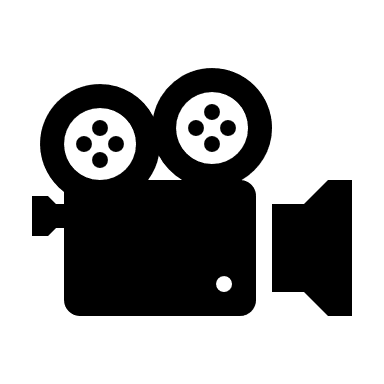 https://www.youtube.com/watch?v=Pdycz6jJ0Vk
Transformación y uso de datos en realidad virtual
3. ANÁLISIS ESTRATÉGICO PARA EL VALOR
¿Qué decisiones clave generan más valor?
¿Qué nuevos datos están disponibles que no han
 ¿Se ha utilizado en estas decisiones?
Lo que las nuevas técnicas analíticas no tienen 
¿Todavía se ha aplicado plenamente?
4 TRANSFORMACIÓN DEL MODELO DE NEGOCIO
¿Está cambiando el big data la competitividad relativa de los jugadores de nuestra industria?
Qué son las nuevas fuentes de datos
 ¿Disponible en la industria?
¿Podríamos ser más competitivos si 
Utilizamos un sistema basado en datos ?
¿Modelo de negocio?
2. GESTIÓN DE LA INFORMACIÓN
¿Qué información en tiempo real 
Permita que los ejecutivos mejoren 
¿Decisiones que afectan el resultado final?
De todos los datos, cuánto y de qué tipo
 no se está utilizando para conducir 
¿toma de decisiones?
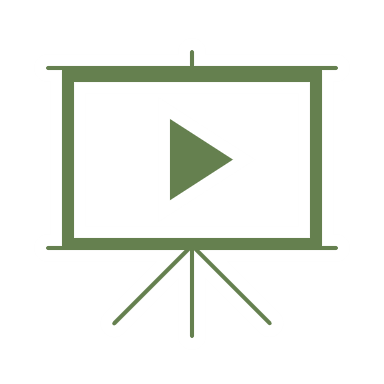 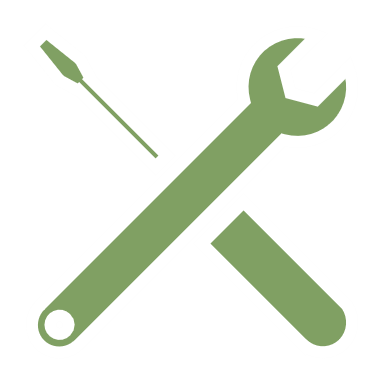 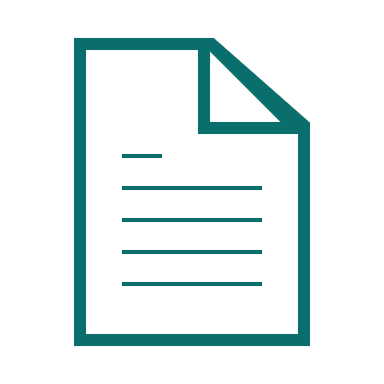 5 FORMAS DE DESBLOQUEAR VALOR
5. CREACIÓN DE NEGOCIOS CENTRADA EN DATOS
¿Generamos grandes volúmenes de datos?
¿Podrían esos datos beneficiar a otras organizaciones, tanto dentro como fuera de la industria?
¿Podría ser utilizado por otras 
empresas sin destruir? 
¿Nuestra principal ventaja?
1. ANÁLISIS DE PROCESOS
¿Cómo podemos integrar la analítica en los procesos cotidianos?
¿Qué procesos pueden beneficiarse del análisis automático y repetible en tiempo real?
¿Podrían nuestros sistemas back-end beneficiarse
 de análisis de datos?
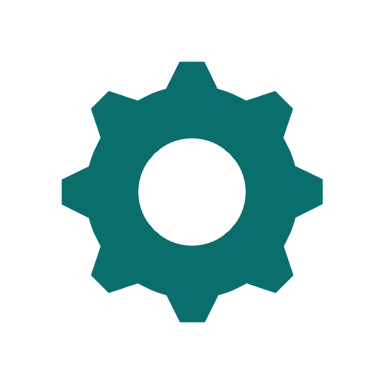 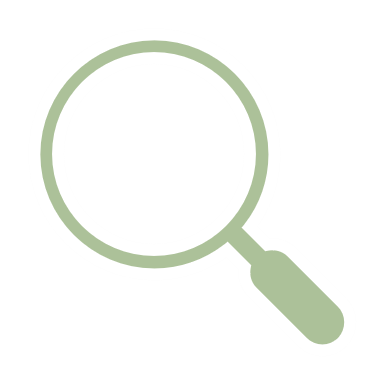 Actividad
Caso práctico: La Escena

Amazon 

La recopilación de datos es importante, pero la forma en la que Amazon transformó los conocimientos de los clientes en un nuevo modelo de servicio personalizado es lo que realmente impulsó su crecimiento.
[Speaker Notes: START WITH A STORY Amazon (Source: Stanford, “Is Big Data Too Big for SMEs?”) Imagine you run a bricks and mortar bookstore. You’ve always been able to track the books being bought in your store. This is the data that is available to the physical retailers – you have stock levels and know how much of particular books are being bought when and for how much. But you don’t know by who. Unless you carry out time consuming surveys you have little information on the customer. Once retailing moved online, the amount of valuable data on customer buying behavior increased dramatically and created a new era of customer understanding. Amazon transformed the traditional bricksand-mortar retailer into and a data-driven ecommerce. Amazon could not only track what customers bought, but also what they showed interest in, how they navigated the webpage, how individuals reacted to promotions and similarities across different segments. Later on, Amazon developed algorithms to predict which books that are most likely for individual customers to buy next. The traditional bookstore couldn’t compete. Interpretation. Data means nothing if it can’t be understood and used. The data collection was important but it was the way that Amazon transformed the data into actionable strategies marked the difference. The utilization of Amazon’s visitor and transactional data yielded revolutionary customer insights, which was transformed into individual targeted marketing.]
El Futuro de los Datos
No hay duda de que estamos en medio de una revolución digital cada vez más rápida y si las empresas quieren tener éxito, entonces las habilidades de datos deben estar en el corazón de esa misión. Pero esto no significa despedir a todos sus empleados e instalar robótica hardcore en todas partes. 

Los líderes de las pymes deben dar el ejemplo adoptando datos Y análisis. Al hacer eso, permitirán nuevas formas para que sus empleados accedan, colaboren y trabajen, lo que rompe los silos e impulsa la adopción de análisis en sus negocios.
[Speaker Notes: There is no doubt that we are in the midst of an ever-quickening digital revolution and if companies want to succeed, data skills and know how have to be at the heart of that mission. But this doesn’t mean firing all your employees and installing hardcore robotics everywhere. Here we take a look at the cutting-edge technologies for data analysis: 
o AI 
o Deep Learning: Neural Networks 
o IoT 

SME leaders need to set the example by embracing data, analytics and digital. By doing that, they will enable new ways for their employees to access, collaborate and work which break down silos and drive analytics adoption across their businesses. 
They need to have the right tools in place–from easy-to-consume dashboards and self-service solutions to advanced Artificial Intelligence–that deliver intelligence at the point where decisions are being made. That ability starts new conversations and inspires actions across teams]
El Futuro de los Datos
Es necesario contar con las herramientas adecuadas, desde métricas fáciles de digerir y analizar hasta inteligencia artificial avanzada, que brinden luz en el momento de la toma de decisiones. 

Inicia nuevas conversaciones e inspira acciones en socios y otras pymes.
[Speaker Notes: There is no doubt that we are in the midst of an ever-quickening digital revolution and if companies want to succeed, data skills and know how have to be at the heart of that mission. But this doesn’t mean firing all your employees and installing hardcore robotics everywhere. Here we take a look at the cutting-edge technologies for data analysis: 
o AI 
o Deep Learning: Neural Networks 
o IoT 

SME leaders need to set the example by embracing data, analytics and digital. By doing that, they will enable new ways for their employees to access, collaborate and work which break down silos and drive analytics adoption across their businesses. 
They need to have the right tools in place–from easy-to-consume dashboards and self-service solutions to advanced Artificial Intelligence–that deliver intelligence at the point where decisions are being made. That ability starts new conversations and inspires actions across teams]
¿Qué Queremos Decir con Crecimiento Impulsado por Datos?
Predicción de fallos
<
Detección del Fraude 
>
Abstracción de datos de usuario
v
Detección de código de área
Detección de hábitos
Falsificación de credenciales
Reconocimiento facial
Análisis de amenazas de seguridad
Responder preguntas básicas
Redireccionamiento correcto
Marketing automatizado
Ventas adicionales
La resolución de problemas especializados es más rápida
Reduzca el tiempo en el teléfono
Autorespuesta y contactos
Logística – gestión de almacenes
Automatizar reuniones
Predicciones de fallos de productos
Éxito de Website Lead
Sugerencia de producto potencial
Producción
Salud de los trabajadores
Velocidad de servicio al cliente
Tasas de adquisición
Ciclos de reparación de maquinaria
Producción no óptima
Patrones de clientes
Ventas y Servicio al Cliente
<
Monitoreo masivo
>
[Speaker Notes: How simple AI has been used in Business so far: applications 
• Customer Service / Sales o Answering basic questions 
o Correct redirecting 
o Automated marketing 
o Upselling 
o Specialised Issue solving is faster 
o Reduce time on phone 
o Autoresponders and contacts 
o Logistics – warehouse management 


• Detecting Fraud o Area Code Detection 
o Out of Habit detection 
o Falsifying Credentials 
o Facial Recognition 
o Security Threat analysis 

• User Data Abstraction o Automate meetings 
o Product Failure Predictions 
o Website Lead success 
o Potential Product suggestion 


• Predicting Area Failures o Machinery repair cycles 
o Nonoptimal production 
o Customer Patterns 


• Mass Monitoring o Production Output 
o Worker Health 
o Customer Service Speed 
o Acquisition Rates 

Finance Risks o ROI Analysis 
o Audience Analysis 
o Future Working Capital Analysis]
Tendencias y Predicciones: Inteligencia Artificial
Energía y Sistemas
<
Regulaciones
>
Logística Inteligente
v
Cambio climático
Preservación del Ecosistema
Flora y Fauna
Protección animal
Seguimiento de condiciones climáticas
Salud del conductor
Estado de motores
JIT Pedidos
Seguimiento en tiempo real
Tratamiento de datos de clientes
Sistemas de precios automatizados
Incorporar leyes
Actualizar leyes
Seguimientos
Auditar Avances constantemente
- Seguimiento en tiempo real automatizado
Agricultura Inteligente
<
Transporte Inteligente
>
[Speaker Notes: • Regulation o Built in law books 
o Auto law updates 
o Monitoring made easy 
o Audit Compliance 

Future Trends: 
• Energy o Smart Metering 
o Smart Grid 

• Smart Agriculture o Climate conditions 
o Soil health 
o Plant health 
o Animal Welfare 

Benefits of AI for small business 
Can demonstrate expansion areas 
Customer understanding 
Customer Service automation 
Rapid improvement 
Cheap – only needs data 
Data can be sold – addendum (GDPR) 
Ai RESULT DATA CAN BE SOLD 

• Smart Supply Chains o Diagnostics – factory equipment 
o JIT Ordering 
o In-transit visibility 
o Customer data 
o Automating price plans 


• Smart Transport o E-plates 
o Weather monitoring 
o Congestion / smart lights 
o Engine health 
o Driver health]
Beneficios clave del Blockchain
INSTANTÁNEO
TRANSPARENTE
SEGURIDAD PEER-2-PEER
Dado que todos en una red blockchain tienen acceso al libro mayor y al libro de reglas, nadie se queda atrás. 
Puede ver quién poseía o pagó o dio o hizo qué, en varios momentos, cuando quiera o necesite. Es un sistema totalmente transparente.
La comunicación ocurre directamente entre dos sin una autoridad central o intermediario. Dado que todos tienen una copia del libro mayor que usan para validar la versión más reciente del contrato, también es un sistema democráticamente seguro. No hay una sola compañía o agencia con poder adicional. Todos están a cargopor igual.
Las cadenas de bloques construidas son veloces y pueden procesar y verificar transacciones más rápidamente que los sistemas alternativos. Esto puede parecer contradictorio, porque el ejemplo de la limonada hace que parezca que todos tienen que copiar todo lo que le sucede a la cadena. Pero en realidad, estas transacciones pueden ser procesadas por computadoras en minisegundos.
Fuente: https://www.fundera.com/blog/blockchain-explained
[Speaker Notes: Key Benefits 
Instantaneous: Blockchains built for speed can process and verify transactions more quickly than the alternative systems. This might seem counterintuitive, because the lemonade example makes it sound like everyone has to copy everything that happens to the chain. But in actuality, these transactions can get processed by computers in milliseconds 8 
Transparency: Since everyone in a blockchain network has access to the ledger and the rulebook, nobody involved gets left behind. You can see who owned or paid or gave or did what, at various points in time, whenever you want or need. It’s a totally transparent system 
Peer-2-Peer (P2P) Security : Communication occurs directly between peers without a central authority or middle man. Since everyone has a copy of the ledger that they use to validate the newest version, it’s a democratically secured system, too. There’s no single company or agency with extra power. Everyone is in charge 
Programmable: The transactions can be programmed. Users can set up algorithms 
and rules that automatically trigger transactions between nodes.]
Mini Case Study 5.2.: VTS SOFTWARE, NEW YORK
VTS es una compañía de software en el área de la ciudad de Nueva York que tiene una plataforma innovadora diseñada para servir al sector financiero. La plataforma sirve como un mercado para que los bancos muestren y vendan sus propiedades directamente a compradores y desarrolladores. Las propiedades se venden digitalmente, todas iniciadas por contratos inteligentes y registradas en una cadena de bloques privada.  
La plataforma muestra documentos y contratos preestablecidos para la firma electrónica, que minimizan el seguimiento de ida y vuelta, y simplifica el proceso de firma para bancos y compradores de viviendas. Todos los documentos se registran y rastrean en la cadena de bloques. Los usuarios pueden navegar por los perfiles y conectarse directamente con corredores de bienes raíces, agentes, abogados, inspectores y otros profesionales.
Fuente: https://www.vts.com
[Speaker Notes: VTS is a software company in New York City area that has an innovative platform designed to service the financial sector. The platform serves as a marketplace for banks to display and sell their properties directly to homebuyers and developers. Properties are digitally sold, all initiated by smart contracts and recorded onto a private blockchain. 
The platform showcases preset documents and contracts for e-signature, that minimise the back-and-forth follow-up, and simplifies the signing process for banks and home buyers. All documents are recorded and tracked on the blockchain. Users are able to browse profiles and connect with real estate brokers, agents, lawyers, inspectors, and other professionals directly. 
Similar to some famous payment systems like PayPal the platform processes on- line payments and transactions. The payments for real estate services and property purchases are powered by smart contracts, then recorded and tracked on their blockchain. 
The users are also able to view up-to-date floor plans, property photos, 3D walk- throughs, digital videos and drone shots of the properties. They also receive a secure online wallet. They can store, receive or send digital payments to other users on the platform and all payments are recorded and tracked on their private blockchain.]
Mini Case Study 5.2.: VTS SOFTWARE, NEW YORK
Similar a algunos sistemas de pago famosos como PayPal la plataforma procesa pagos y transacciones en línea. Los pagos por servicios inmobiliarios y compras de propiedades son impulsados por contratos inteligentes, luego registrados y rastreados en su cadena de bloques. 

Los usuarios también pueden ver planos de planta actualizados, fotos de propiedades, recorridos en 3D, videos digitales y tomas de drones de las propiedades. También reciben una billetera en línea segura. Pueden almacenar, recibir o enviar pagos digitales a otros usuarios en la plataforma y todos los pagos se registran y rastrean en su cadena de bloques privada.
Source: https://www.vts.com
[Speaker Notes: VTS is a software company in New York City area that has an innovative platform designed to service the financial sector. The platform serves as a marketplace for banks to display and sell their properties directly to homebuyers and developers. Properties are digitally sold, all initiated by smart contracts and recorded onto a private blockchain. 
The platform showcases preset documents and contracts for e-signature, that minimise the back-and-forth follow-up, and simplifies the signing process for banks and home buyers. All documents are recorded and tracked on the blockchain. Users are able to browse profiles and connect with real estate brokers, agents, lawyers, inspectors, and other professionals directly. 
Similar to some famous payment systems like PayPal the platform processes on- line payments and transactions. The payments for real estate services and property purchases are powered by smart contracts, then recorded and tracked on their blockchain. 
The users are also able to view up-to-date floor plans, property photos, 3D walk- throughs, digital videos and drone shots of the properties. They also receive a secure online wallet. They can store, receive or send digital payments to other users on the platform and all payments are recorded and tracked on their private blockchain.]
Usos de AR Now
[Speaker Notes: Difference between AR and VR 
o Augmented reality takes our current reality and adds something to it. It does not move us elsewhere. It simply “augments” our current state of presence, often with clear visors- snapchat filters, Pokemon Go, Google glasses 

o Virtual reality is able to transpose the user. In other words, bring us someplace else. Through closed visors or goggles, VR blocks out the room and puts our presence elsewhere – we’re talking about those boxy, closed headsets with high resolution displays, lenses and head-tracking sensors. They are designed to visually immerse the wearer in 360-degree videos and computer-generated animation with 3D audio and vibrating or rumbling accessories and controllers to enhance the effect]
Usos de VR Now
[Speaker Notes: Difference between AR and VR 
o Augmented reality takes our current reality and adds something to it. It does not move us elsewhere. It simply “augments” our current state of presence, often with clear visors- snapchat filters, Pokemon Go, Google glasses 

o Virtual reality is able to transpose the user. In other words, bring us someplace else. Through closed visors or goggles, VR blocks out the room and puts our presence elsewhere – we’re talking about those boxy, closed headsets with high resolution displays, lenses and head-tracking sensors. They are designed to visually immerse the wearer in 360-degree videos and computer-generated animation with 3D audio and vibrating or rumbling accessories and controllers to enhance the effect]
"Identifica tus problemas, pero da tu poder y energía a las soluciones".
Tony Robbin
Actividad
Consideraciones clave

Antes de adoptar una nueva tecnología como la realidad virtual, se deben considerar una serie de preguntas clave:
Actividad
Consideraciones clave

Toma unos minutos para discutir:
Actividad
Consideraciones clave
Actividad
Consideraciones clave

Considerar estas preguntas y comprender completamente cómo se podría usar la Realidad Virtual en una institución educativa, es esencial.
Blockchain
Vea este video

Toma unos minutos para discutir: 

¿Cómo podría tu empresa utilizar la tecnología blockchain?

¿Qué datos necesitarías registrar en una cadena de bloques?
Source: https://www.youtube.com/watch?v=QphJEO9ZX6s&feature=emb_logo
Actividad: Aprende con Retos
CASO: ENVÍO A EMPRESAS CONTACTADAS POR CORREO ELECTRÓNICO MEDIANTE CARTAS CON CÓDIGOS DAÑINOS
Describe cómo evitar que una organización reciba correos electrónicos dañinos utilizando el marco de aprendizaje basado en este desafío: 
Participa: averigüe si es un caso en su organización, involucre a colegas, haga preguntas, obtenga grandes ideas y llame a la acción.
Investiga: cómo llegan estos correos electrónicos a su organización, otras preguntas orientadoras, actividades de orientación, análisis de la información obtenida, lecciones aprendida.
Actua: conceptualización y descripción de la solución, implementación y evaluación, próximos pasos para el futuro.
Trabajo individual
Por favor, agregue el ejercicio práctico sugerido, la preparación para la evaluación, otros estudios individuales.

Por ejemplo, el trabajo del curso para desarrollar e implementar un proyecto innovador con un enfoque basado en desafíos. Se recomienda desarrollar e implementar un proyecto innovador junto con las partes interesadas locales para abordar los desafíos locales (sección 2.3). Después de completar 6 módulos, los líderes de las OTS pudieron presentar sus proyectos de innovación para las partes interesadas (región / ciudad / industria). Estimulará la mentalidad de enfoque ascendente de los líderes de las OTS/ gerentes / empleados TOP y fortalecerá la interacción, el compromiso y un efecto positivo en la comunidad local y regional.
Evaluación
TEST / EVALUACIÓN alineado con los objetivos de aprendizaje
06
Referencias
Referencias
https://www.forbes.com/sites/gilpress/2014/09/03/12-big-data-definitions-whats-yours/#79b0a05813ae

https://ori.hhs.gov/education/products/n_illinois_u/datamanagement/dctopic.html 

https://www.europeanfiles.eu/industry/education-as-a-tool-against-cybercrime

https://securitytrails.com/blog/top-10-common-network-security-threats-explained
Referencias
https://teachprivacy.com/10-reasons-privacy-matters/

https://www.bpe.co.uk/services/need/data-protection-the-gdpr/brilliantly-simple-guide-to-the-gdpr/explaining-what-is-meant-by-consent/

https://theodi.org/article/data-ethics-canvas/

Logan 2010, quoted in Rising, Kristensen, Tjerrild-Hansen, 2014
Referencias
Overview of composition and context for the Information Governance concept (Tallon etal. 2013b)

https://www.theguardian.com/books/2019/oct/04/shoshana-zuboff-surveillance-capitalism-assault-human-automomy-digital-privacy

https://www.dataprotection.ie/en/organisations/know-your-obligations/data-protection-impact-assessments

An Overview of Big Data for Growth in SMEs
Referencias
Connectivity to the world: https://www.youtube.com/watch?v=2GrXTLe9ztA

https://www.informationweek.com/software/enterprise-applications/bigdata-6-real-life-business-cases/d/d-id/1320590?image_number=2&piddl_msgorder=asc

https://www.youtube.com/watch?v=QF5BOzA9FfU 

Data transformation and use in VR: https://www.youtube.com/watch?v=Pdycz6jJ0Vk
Referencias
https://www.fundera.com/blog/blockchain-explained

https://www.vts.com

Blockchain: https://www.youtube.com/watch?v=QphJEO9ZX6s&feature=emb_logo
Referencias
Driving student success with Google Cloud: https://www.youtube.com/watch?v=hZLBcHYrIU4

Industrial Revolution: https://www.ted.com/talks/vidas_raudonis_why_we_should_not_be_afraid_of_industrial_revolution
¡Gracias!
¿Alguna pregunta?
www.leaderseeds.eu